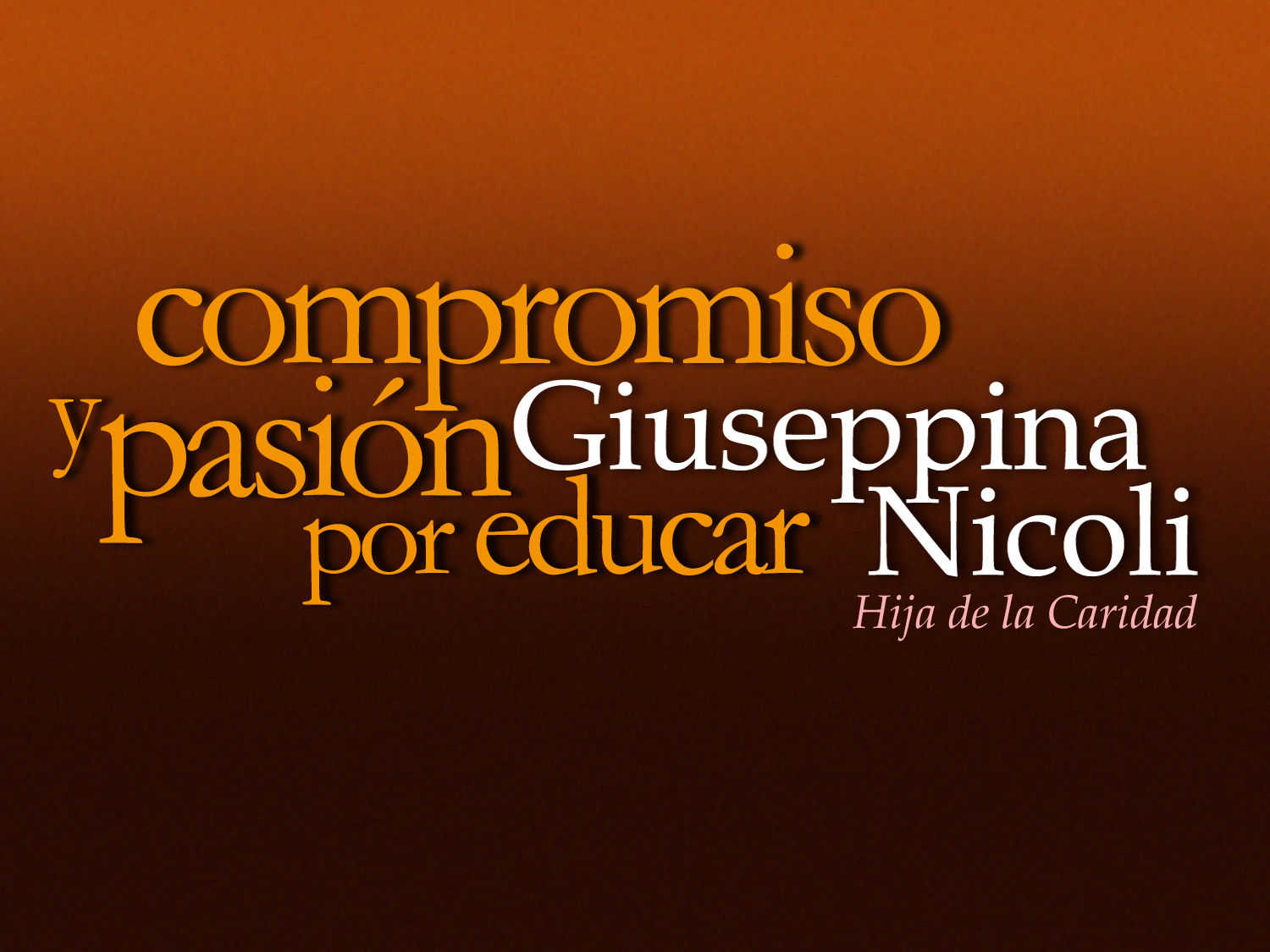 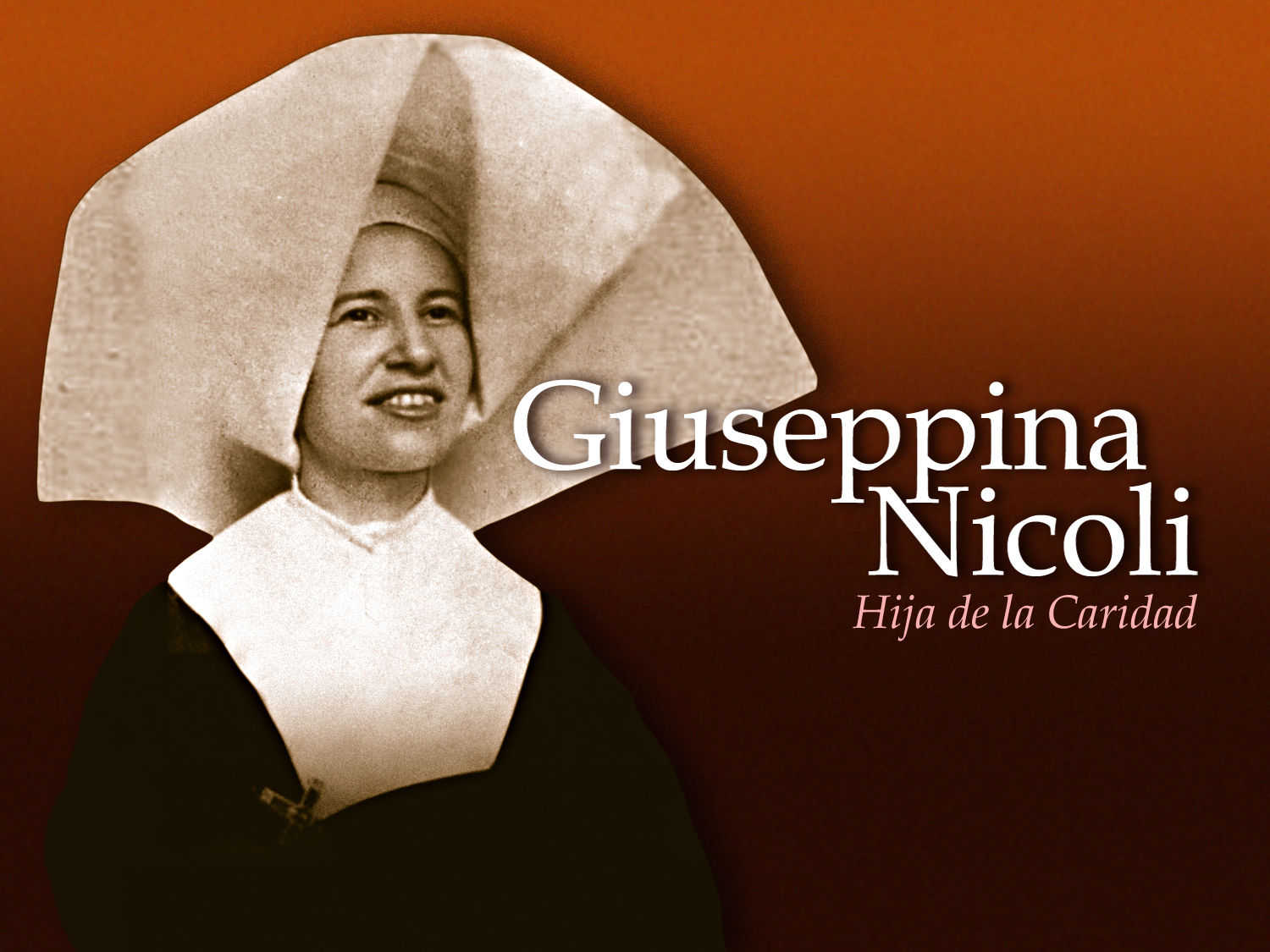 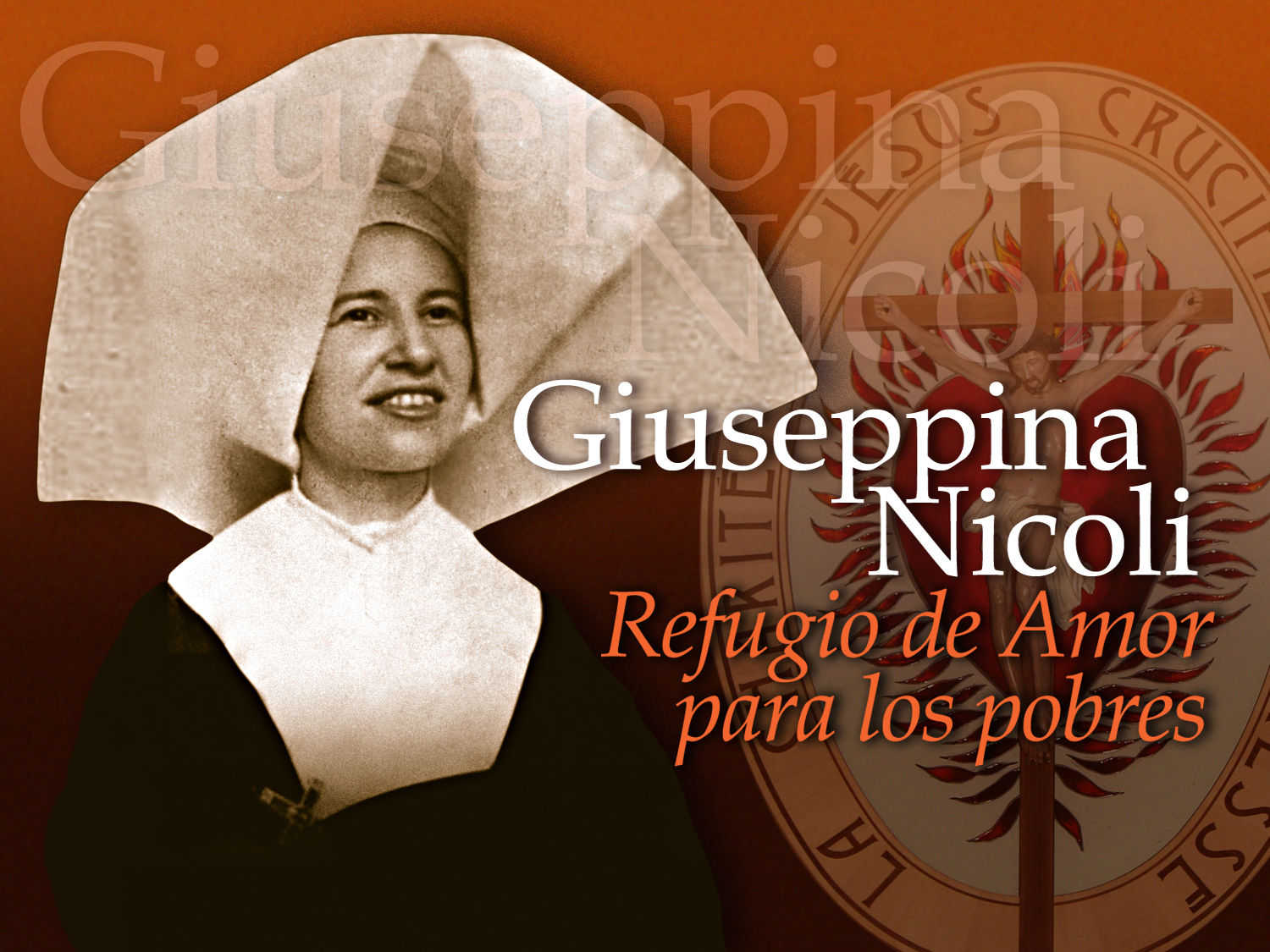 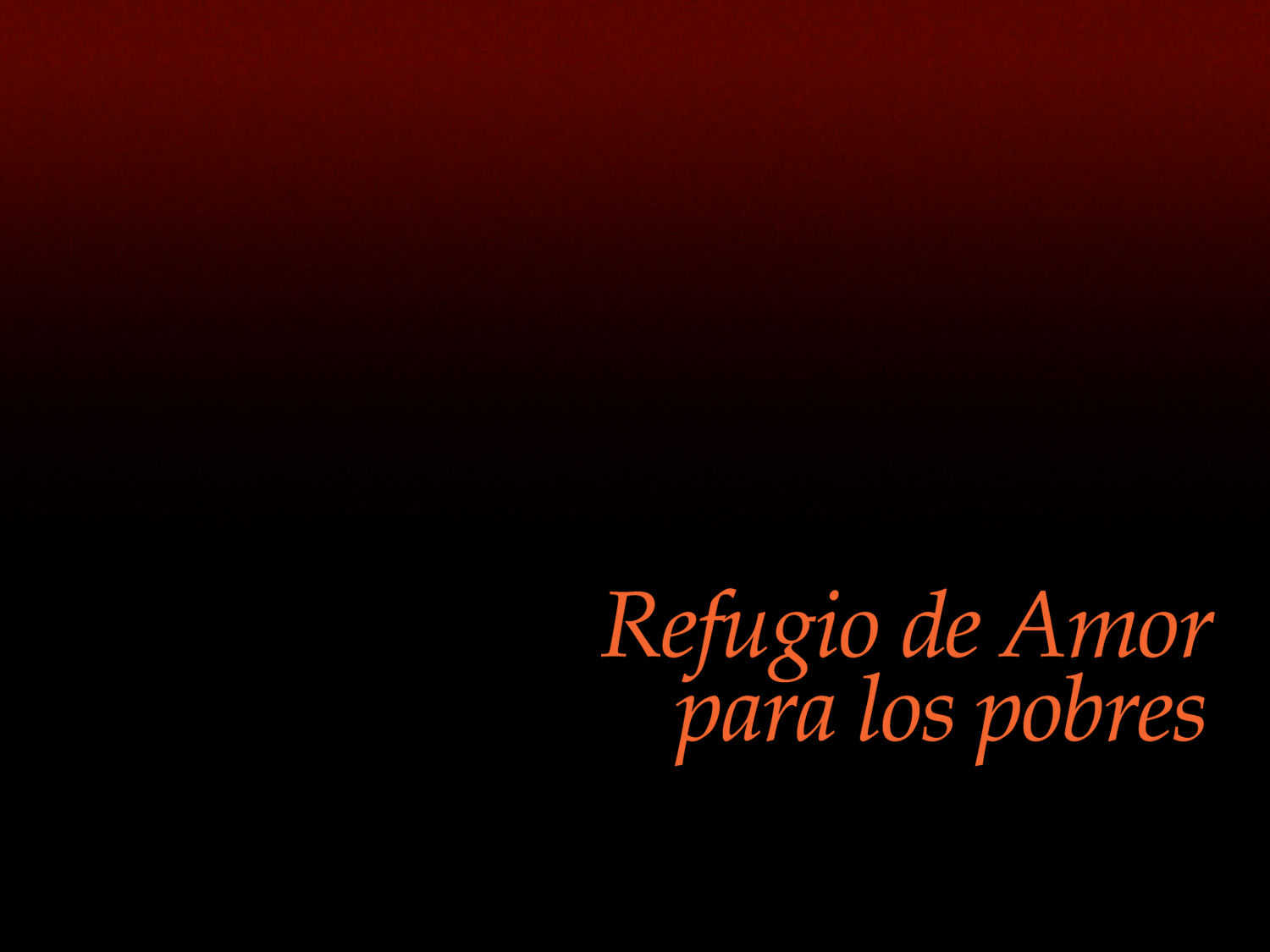 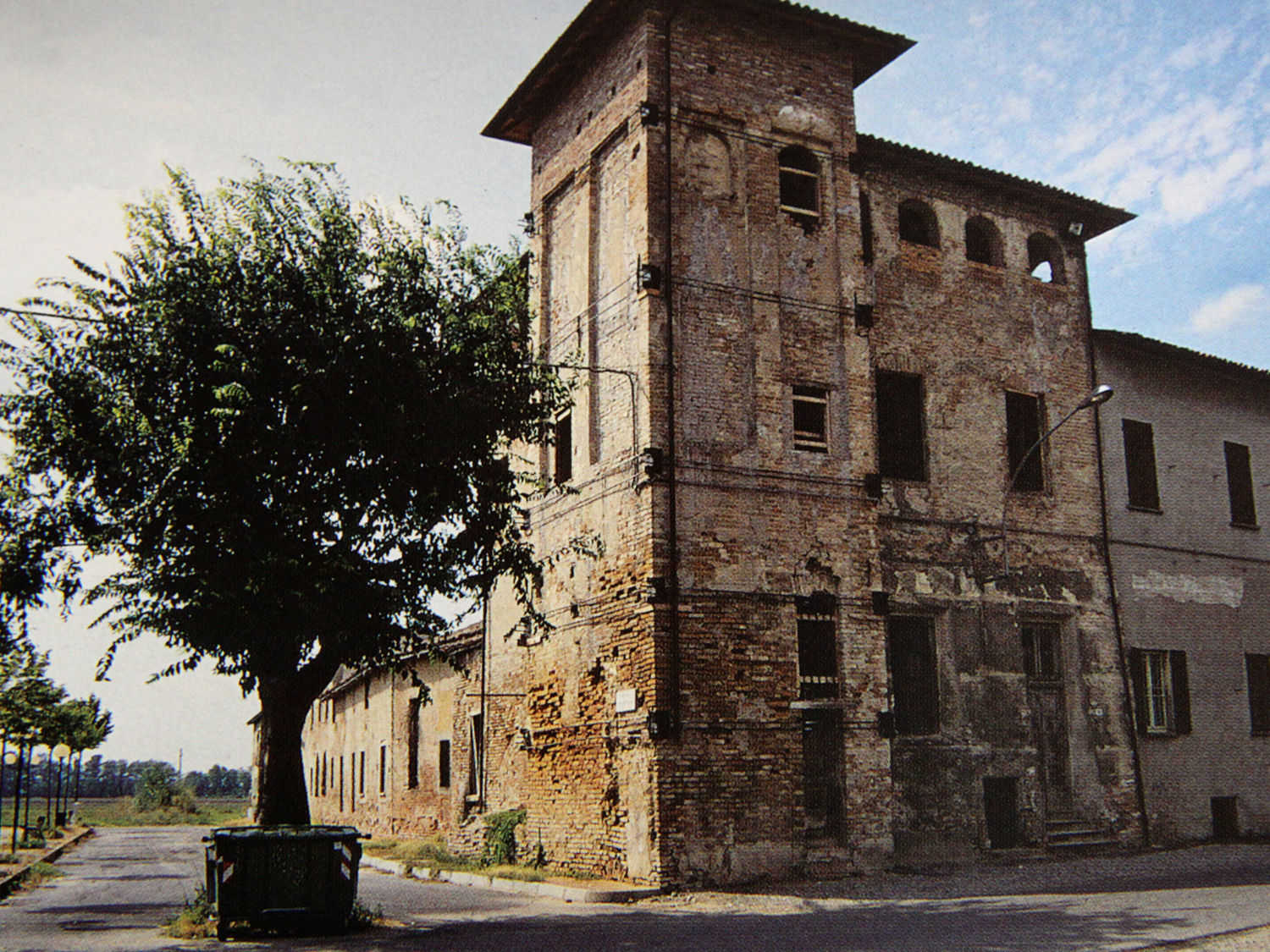 Casa natal de Sor Giuseppina
Sor Giuseppina Nicoli
nació el 18 de noviembre de 1863
en Casatisma, pueblo de la llanura de Pavía, Italia.
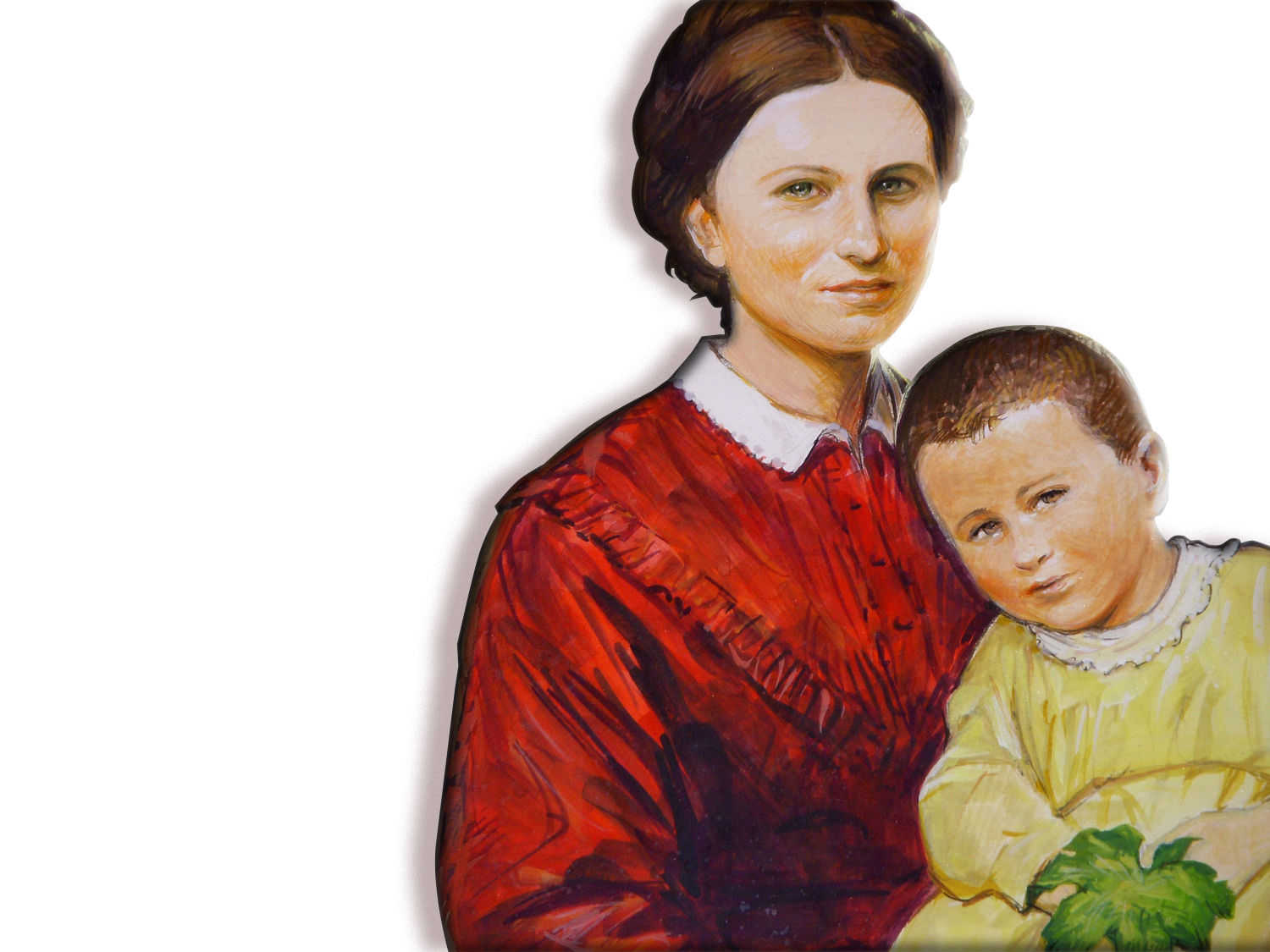 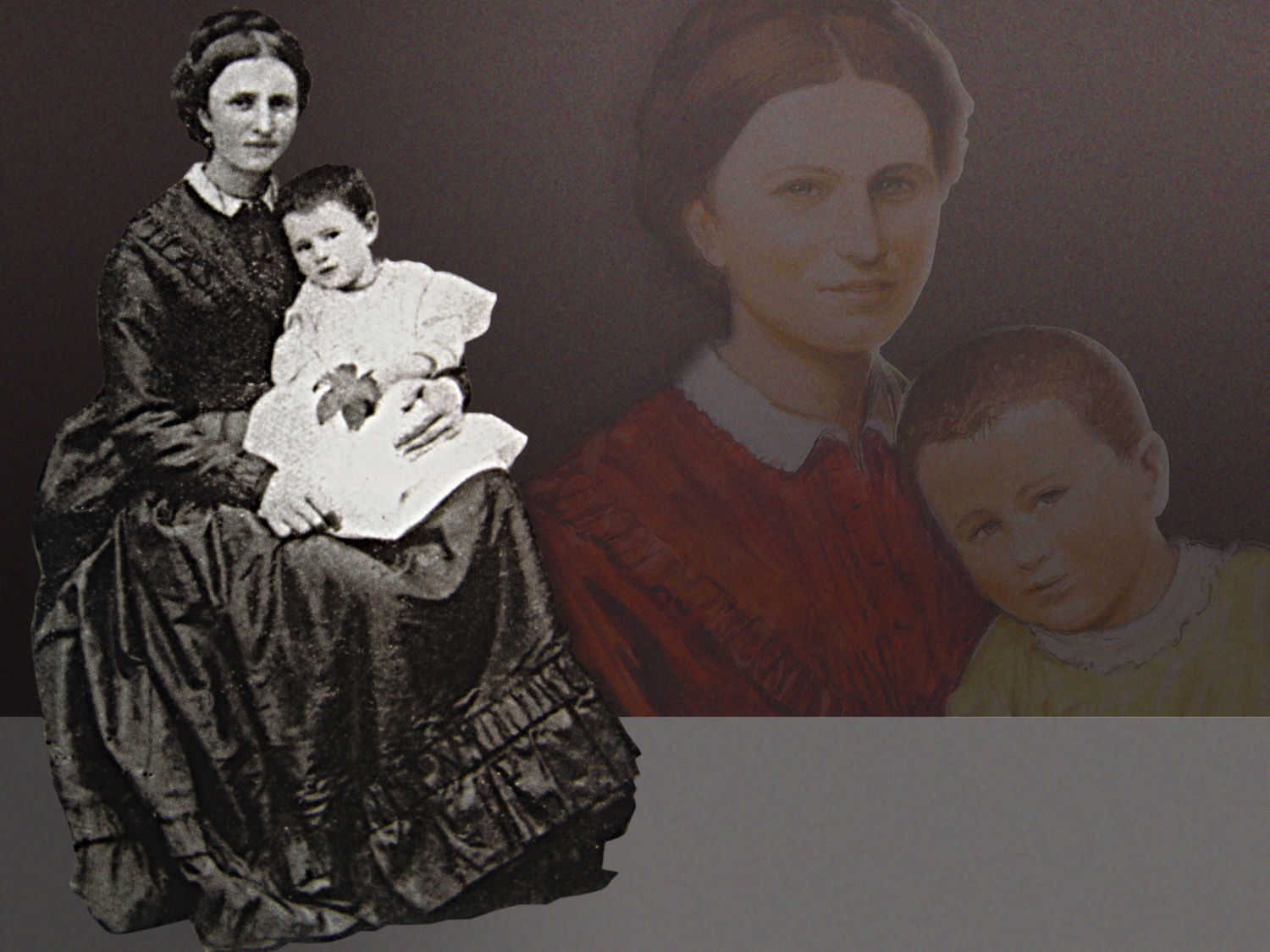 De su madre heredó el amor por la oración y el deseo de servir a los pobres y desdichados.
Giuseppina con su madre a la edad de dos años
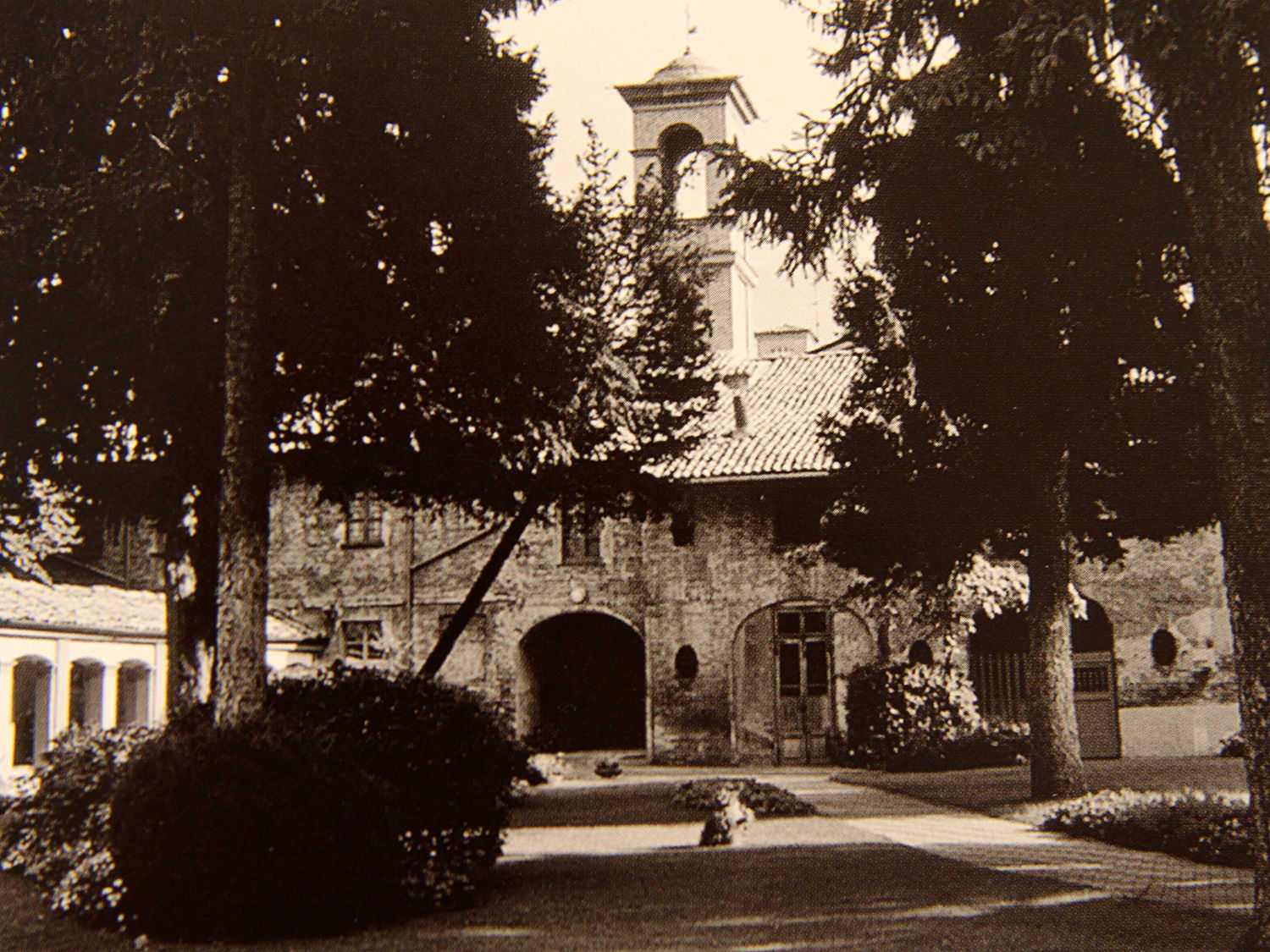 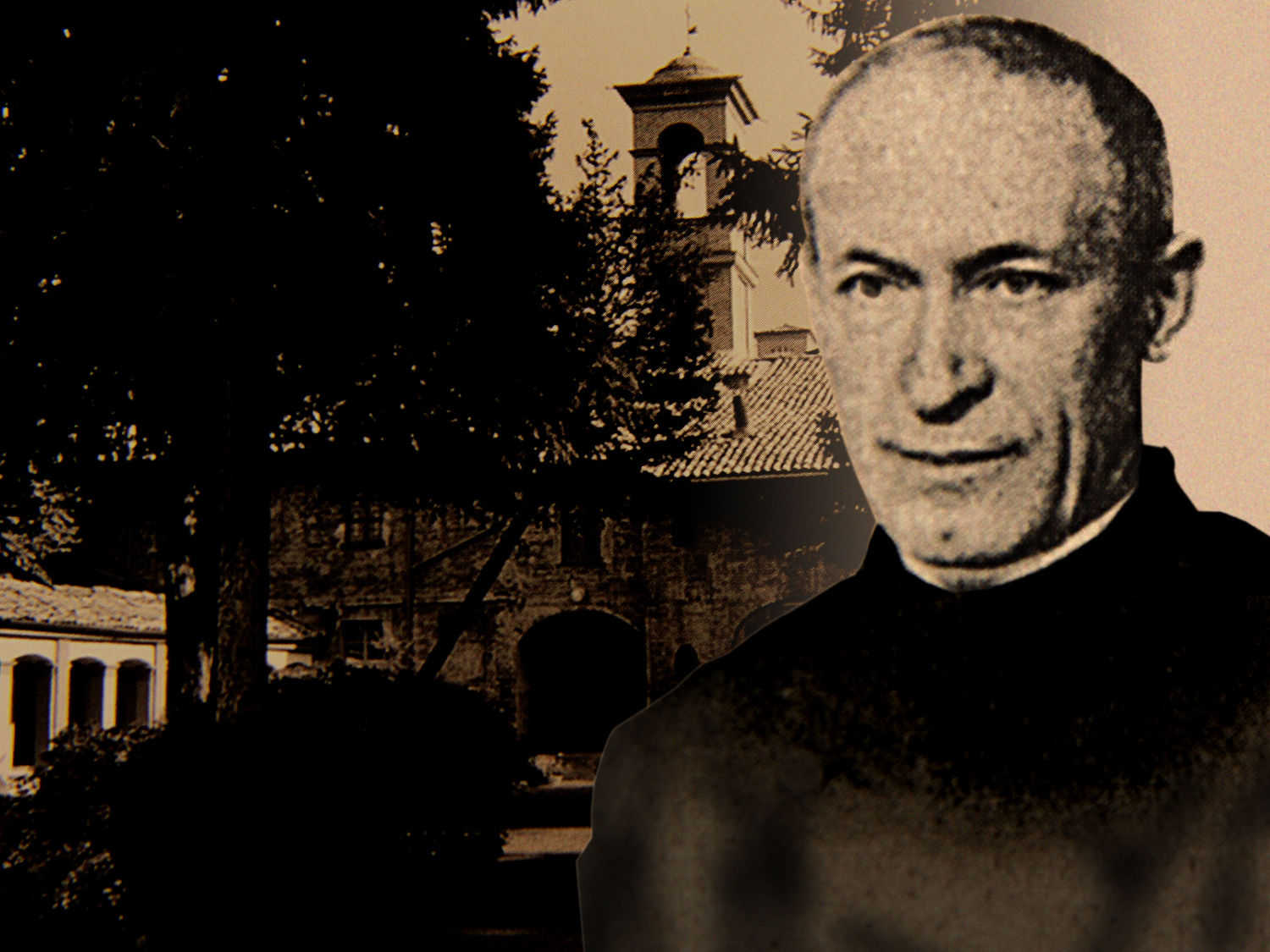 Estudió 
en el colegio 
de las Monjas Agustinas de Voghera.
El Padre Giacomo
fue su Director espiritual.
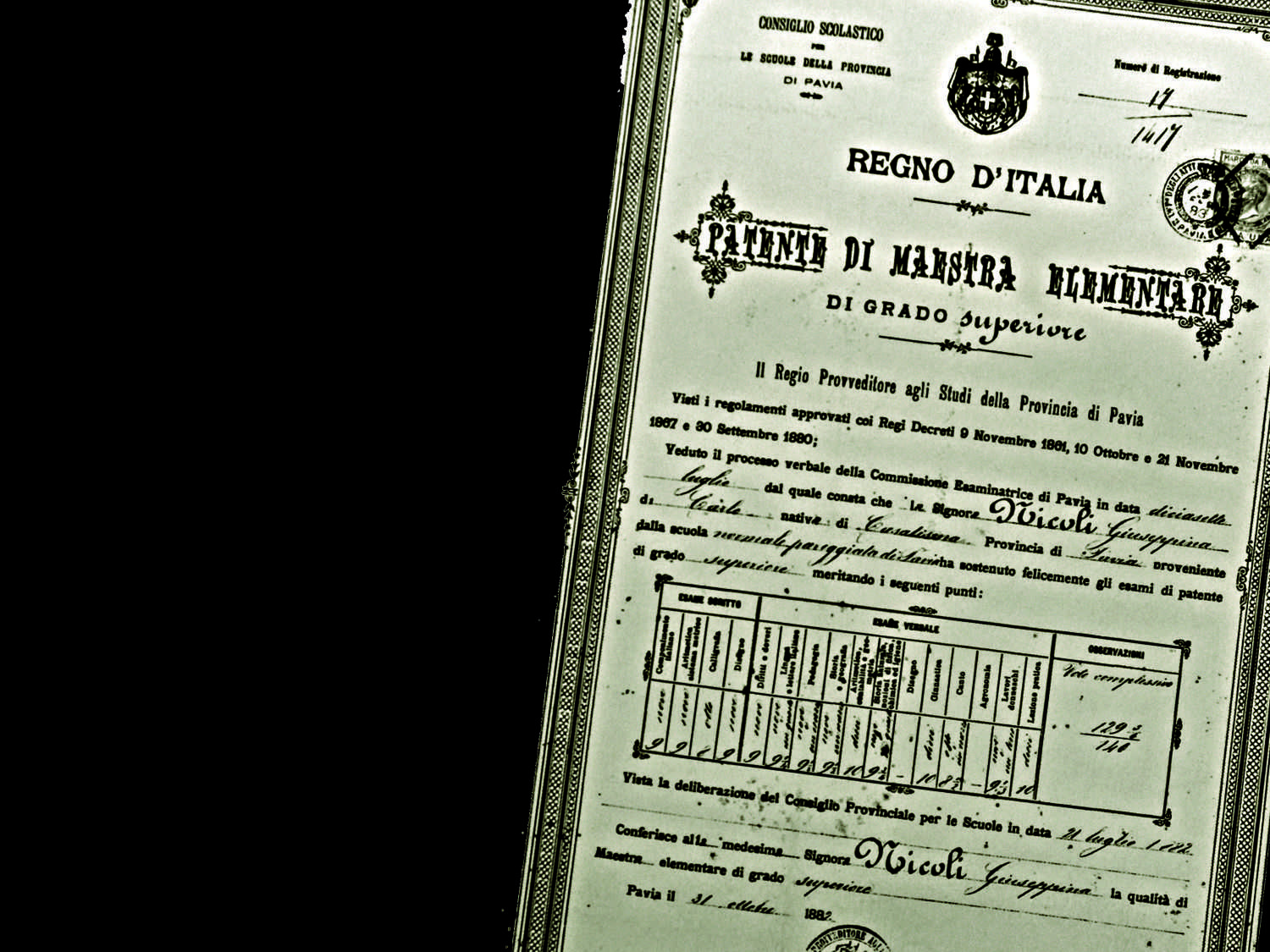 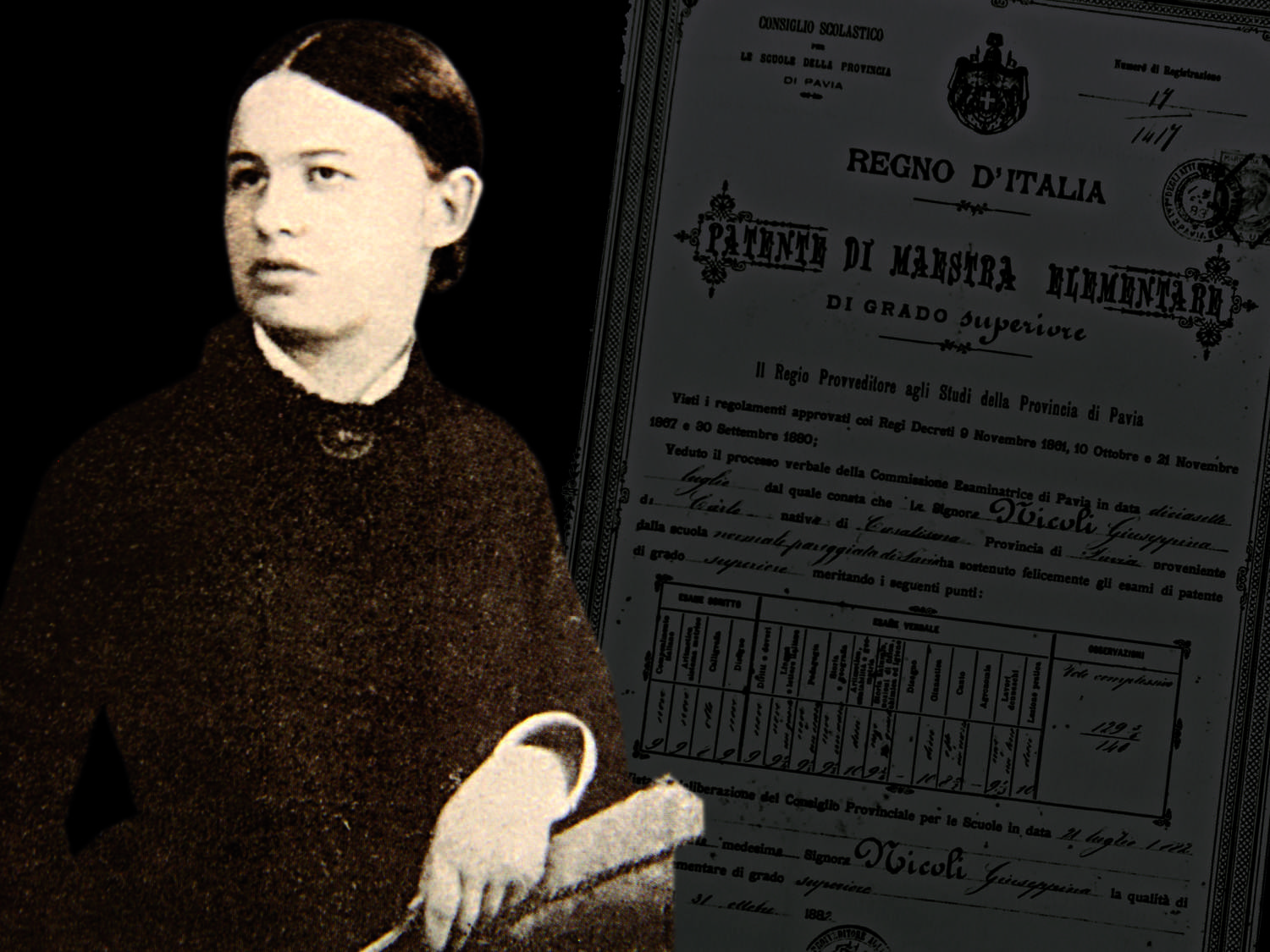 Su hermana Italina le contagió su vocación por la ENSEÑANZA.
Sacó el diploma de Maestra de Primaria con las mejores notas de su clase 
en la Scuola 
Normale Femminile, en Pavía
Giuseppina con 18 años, 
recién titulada como profesora 
     de Primaria
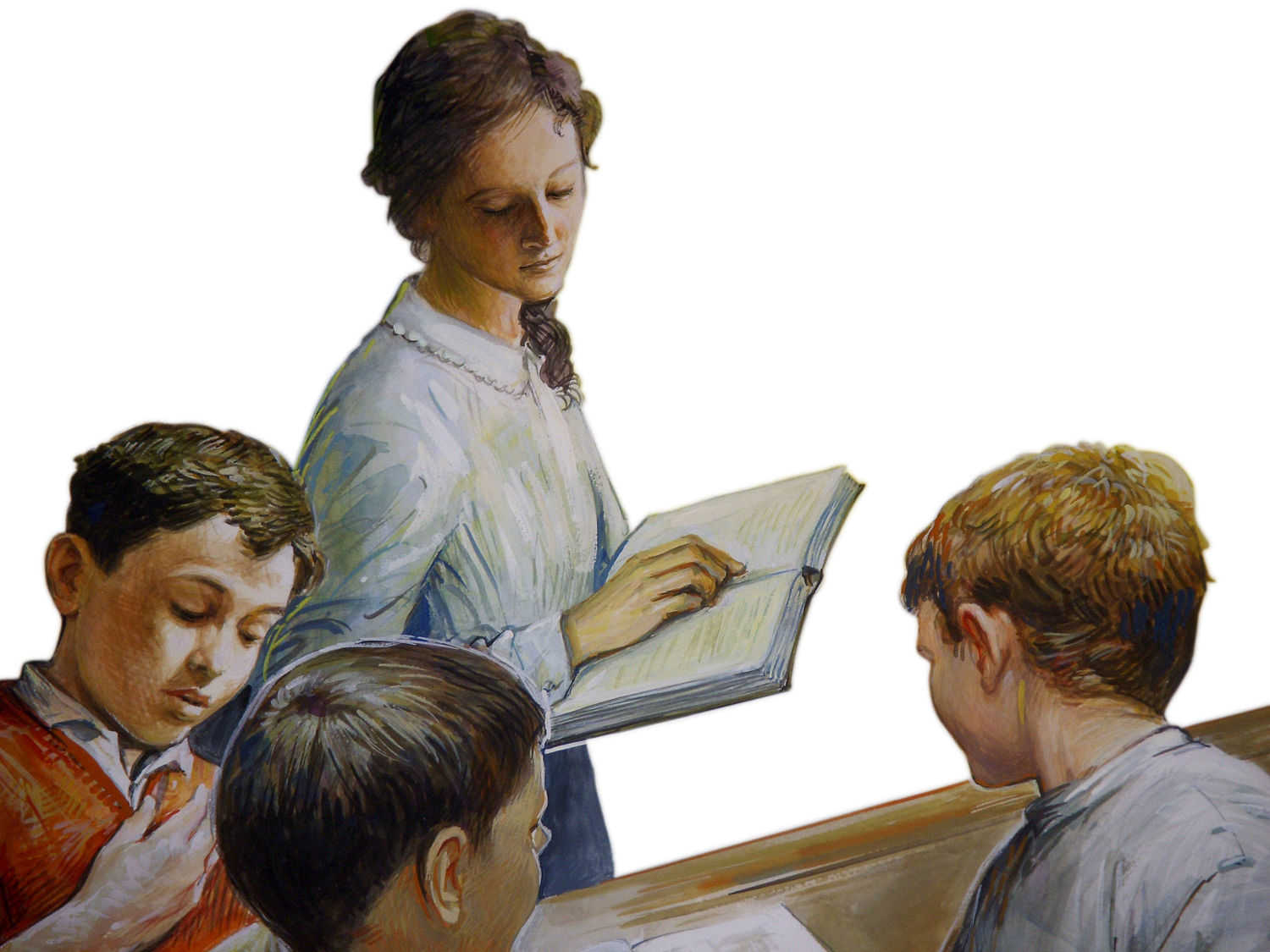 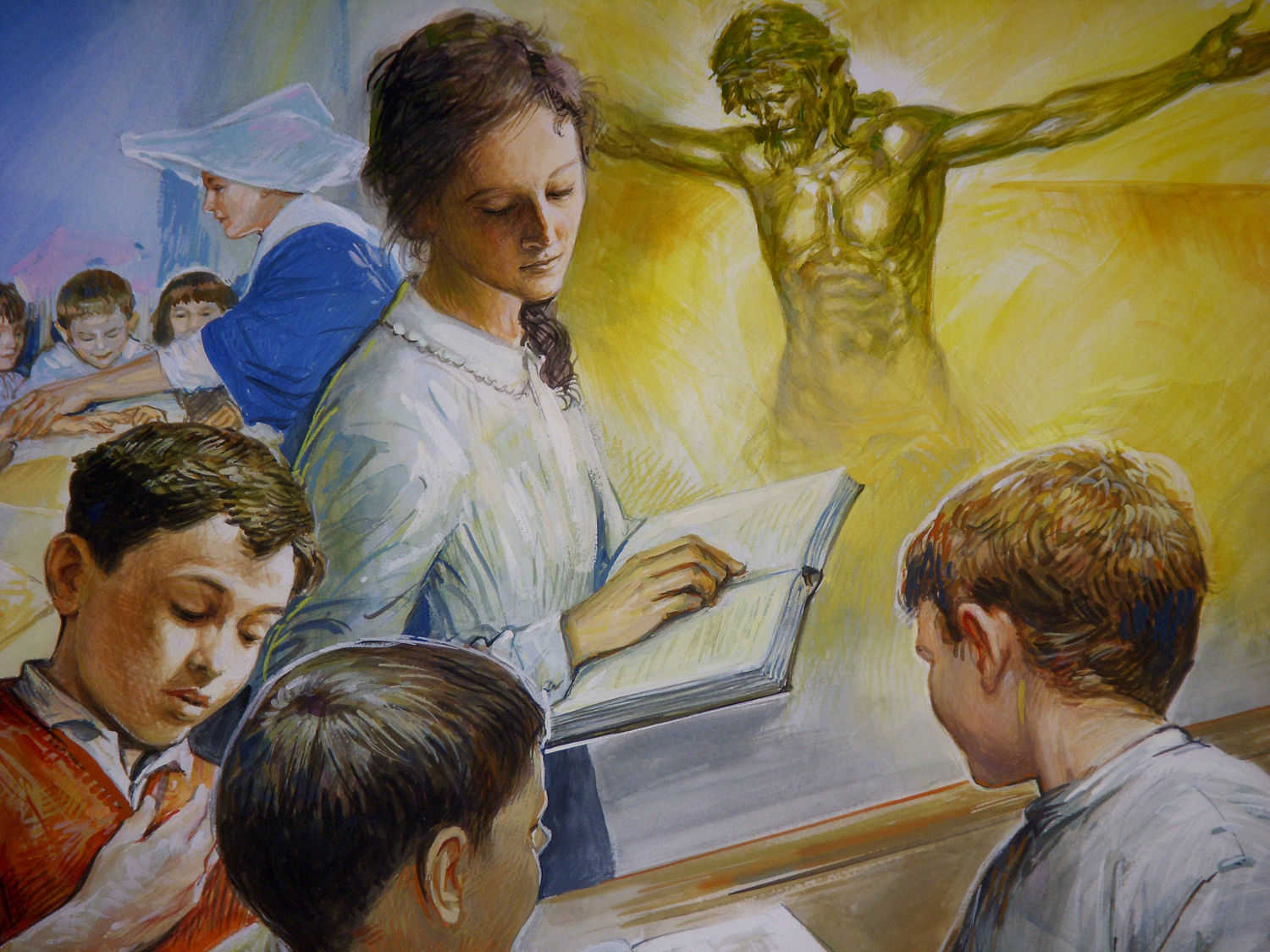 Tras su vuelta de Voghera se dedicó a dar clase en su casa a niños pobres.
A los 20 años el Padre Giacomo le hizo descubrir el Carisma
de las Hijas de la Caridad.
Aprendió a dirigir su mirada hacia el crucifijo que se convirtió en su interlocutor secreto.
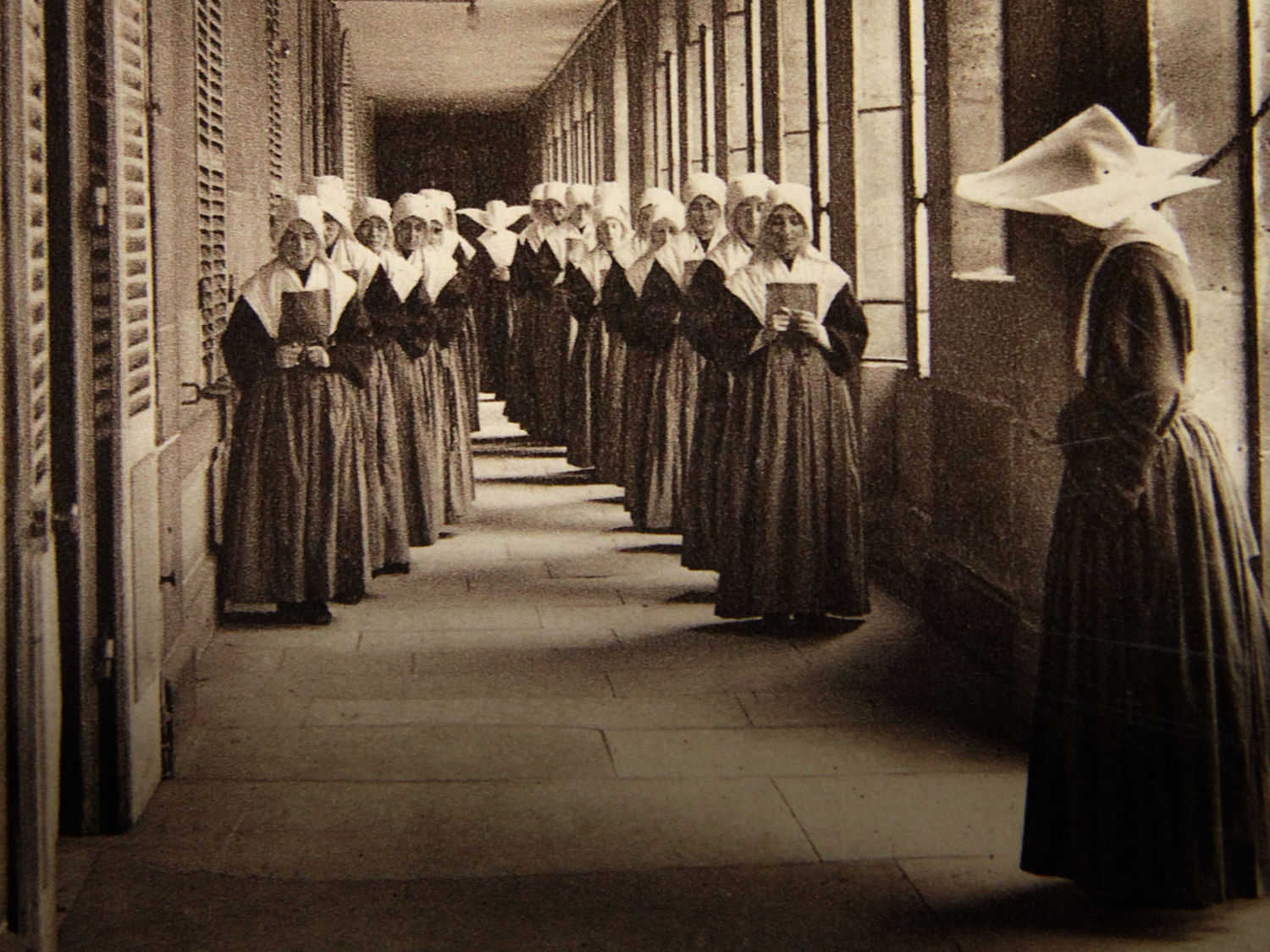 El 24 de septiembre de 1883
entró en el Postulantado 
y tres meses más tarde en el Seminario.
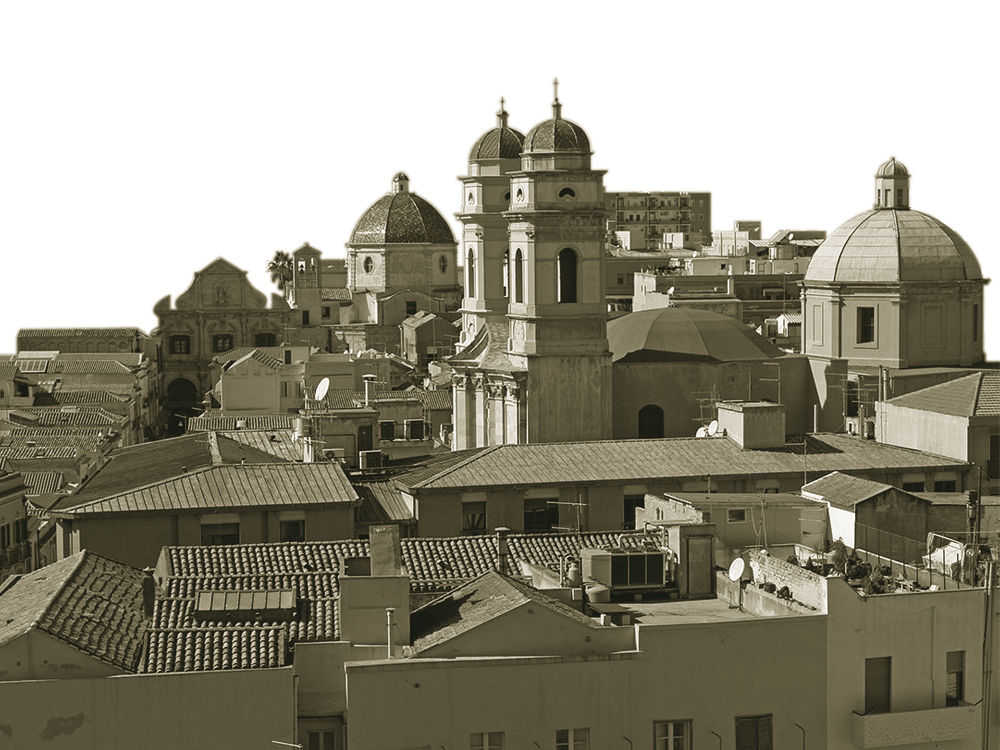 Su primer destinofue en Alessandria. 
Y en 1885 desembarcóen
Calgari.
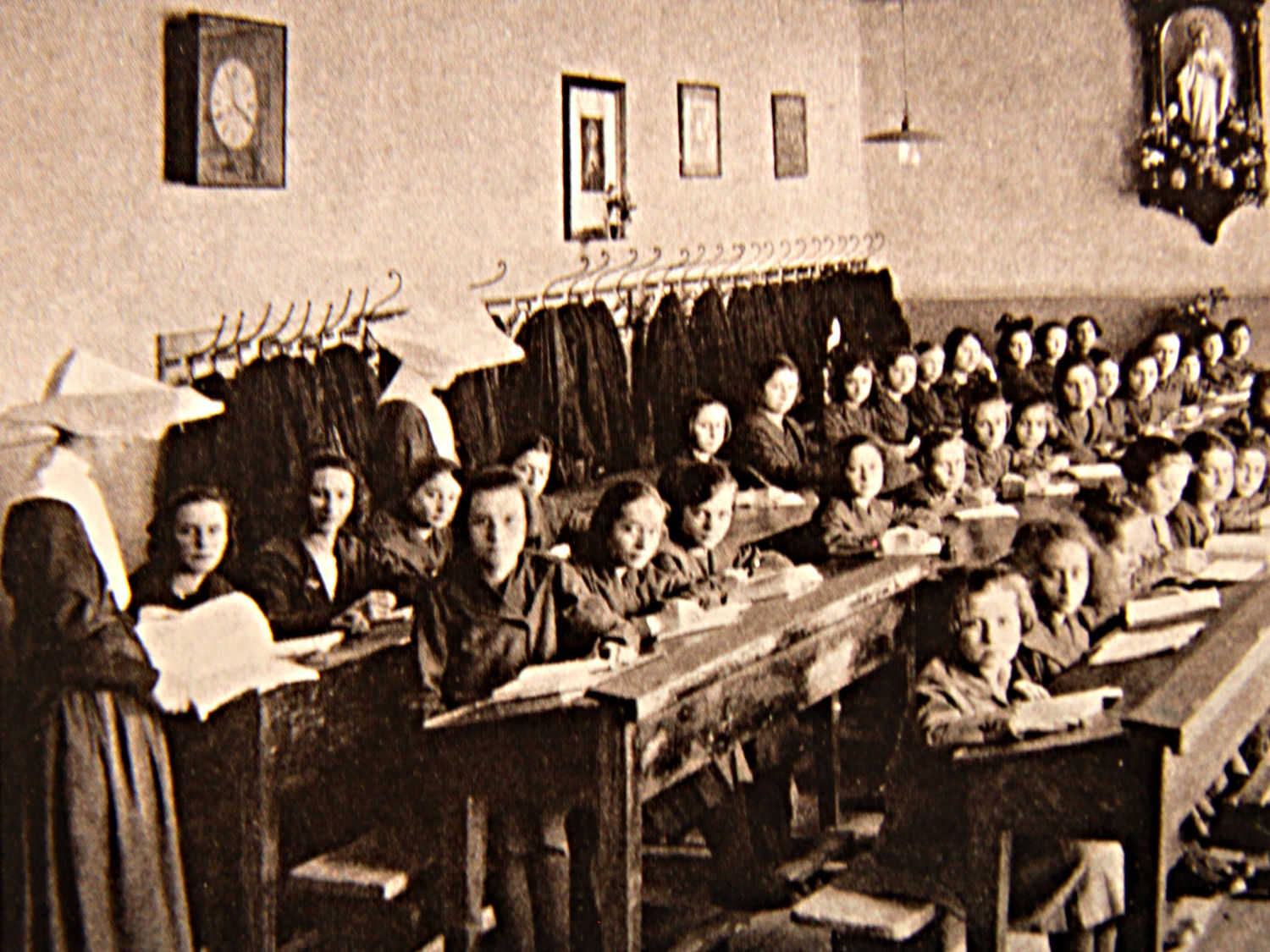 Fue maestra en el Conservatorio de la Providencia, un instituto al que asistían alumnas de familias burguesas pero también, gracias a las Hijas de la Caridad, las muchachas pobres podían ir gratuitamente.
Juntas se educaban 
y se ayudaban.
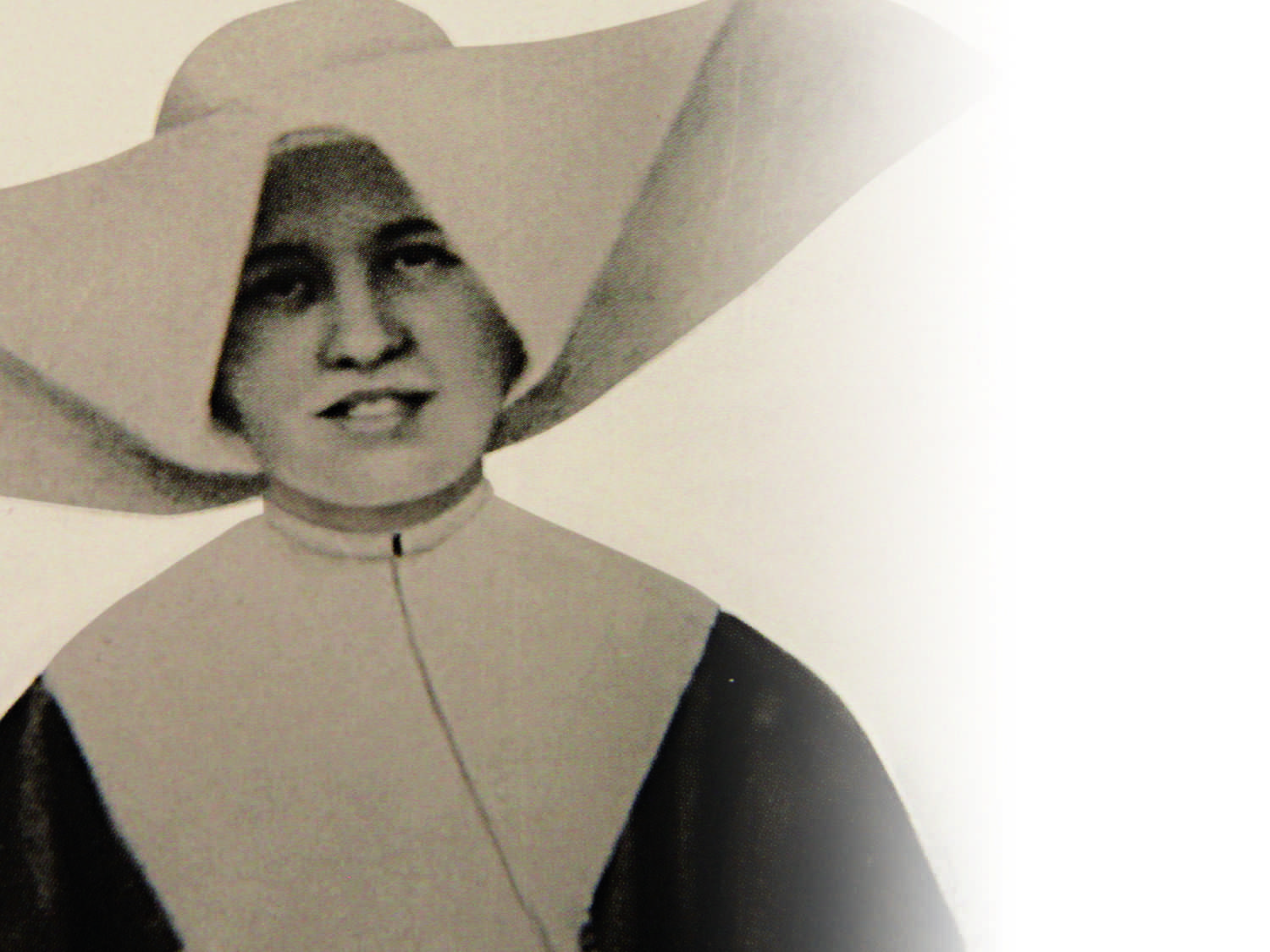 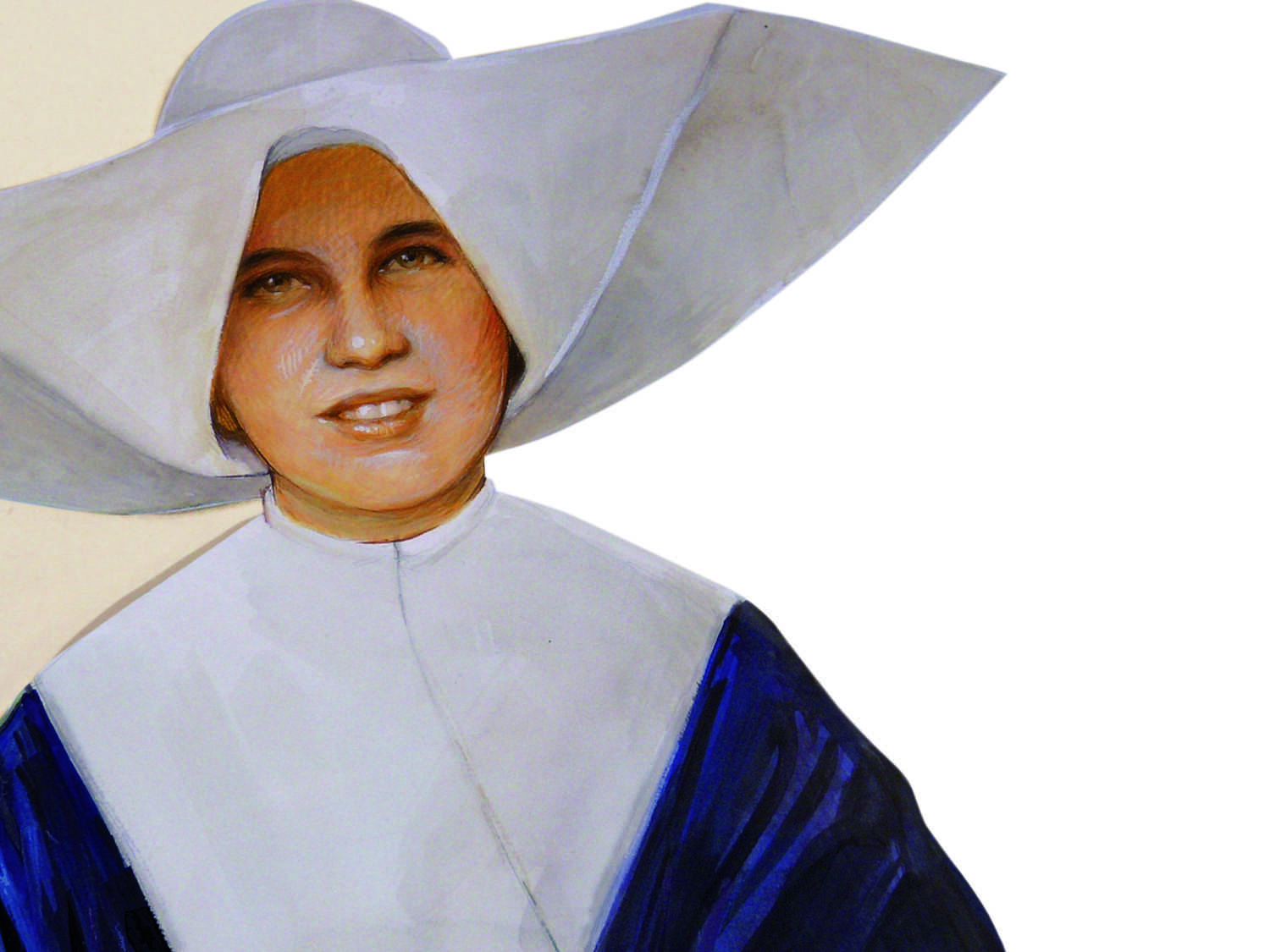 Sor Nicoli era una persona vivaz.
Con su CREATIVIDAD animaba a las niñas a que realizaran actividades alegres y animadas, 
de las que 
se sentían 
protagonistas.
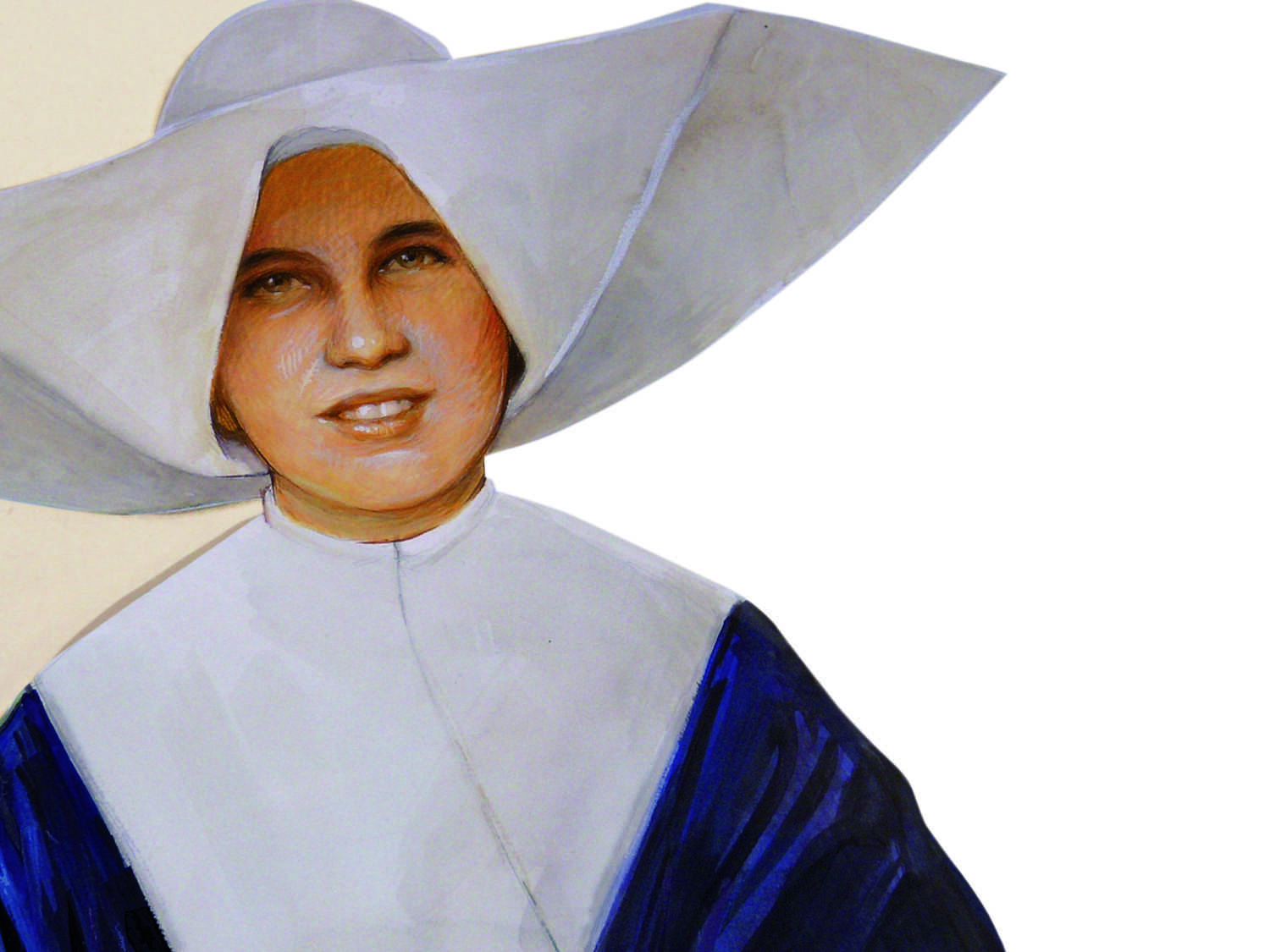 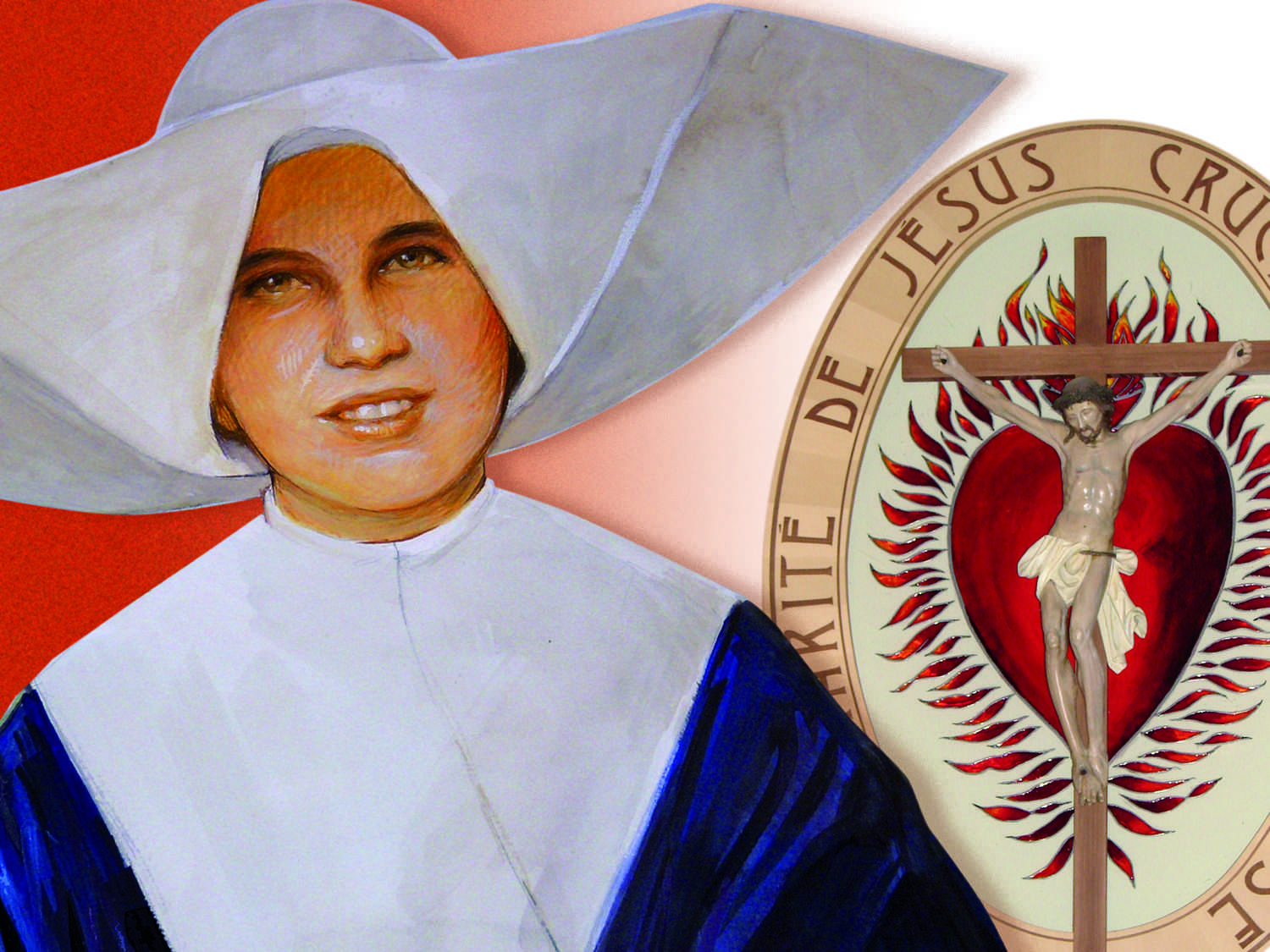 A los 25 años,
el 25 de diciembre de 1888,
hizo sus Primeros Votos.
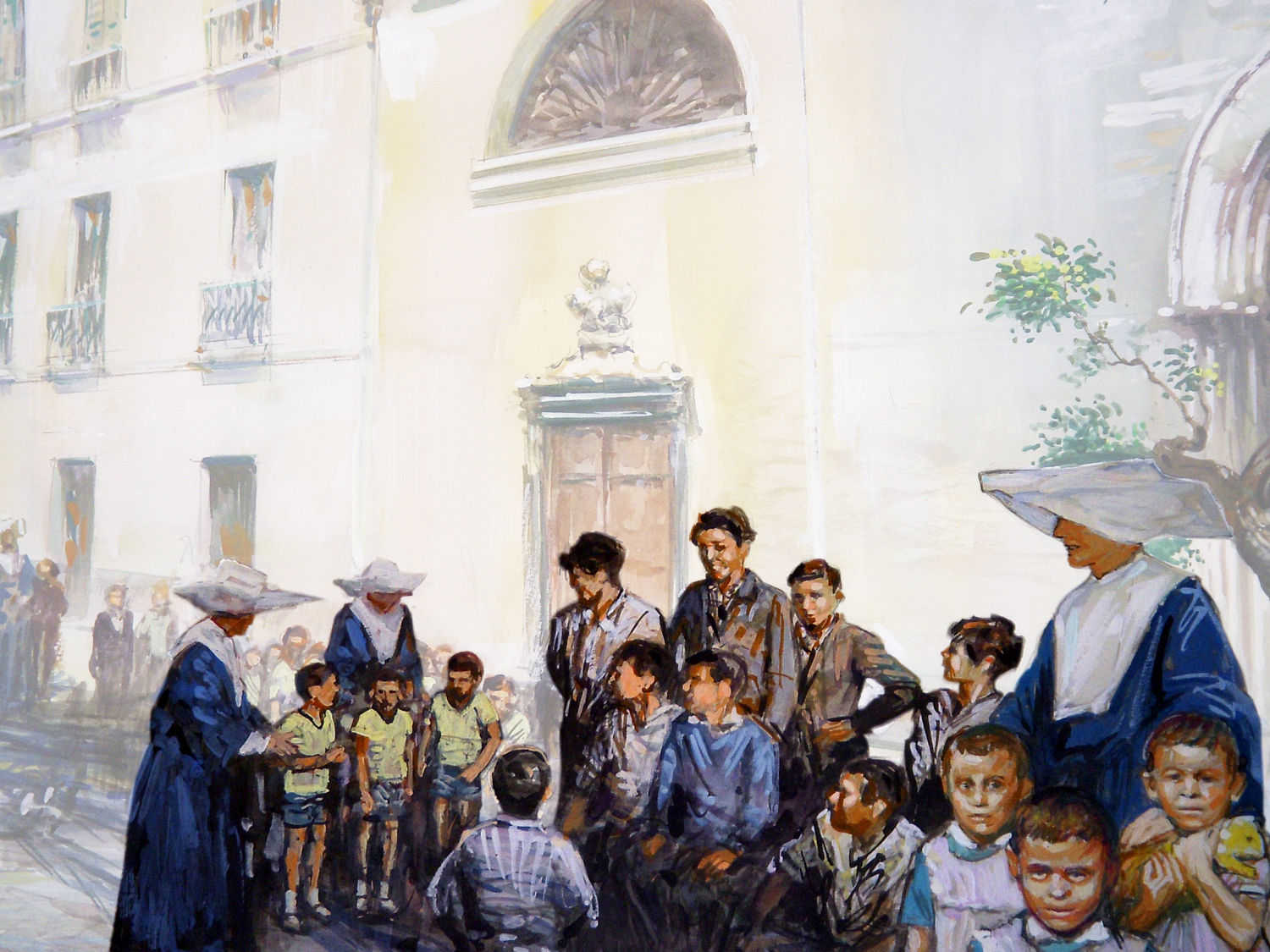 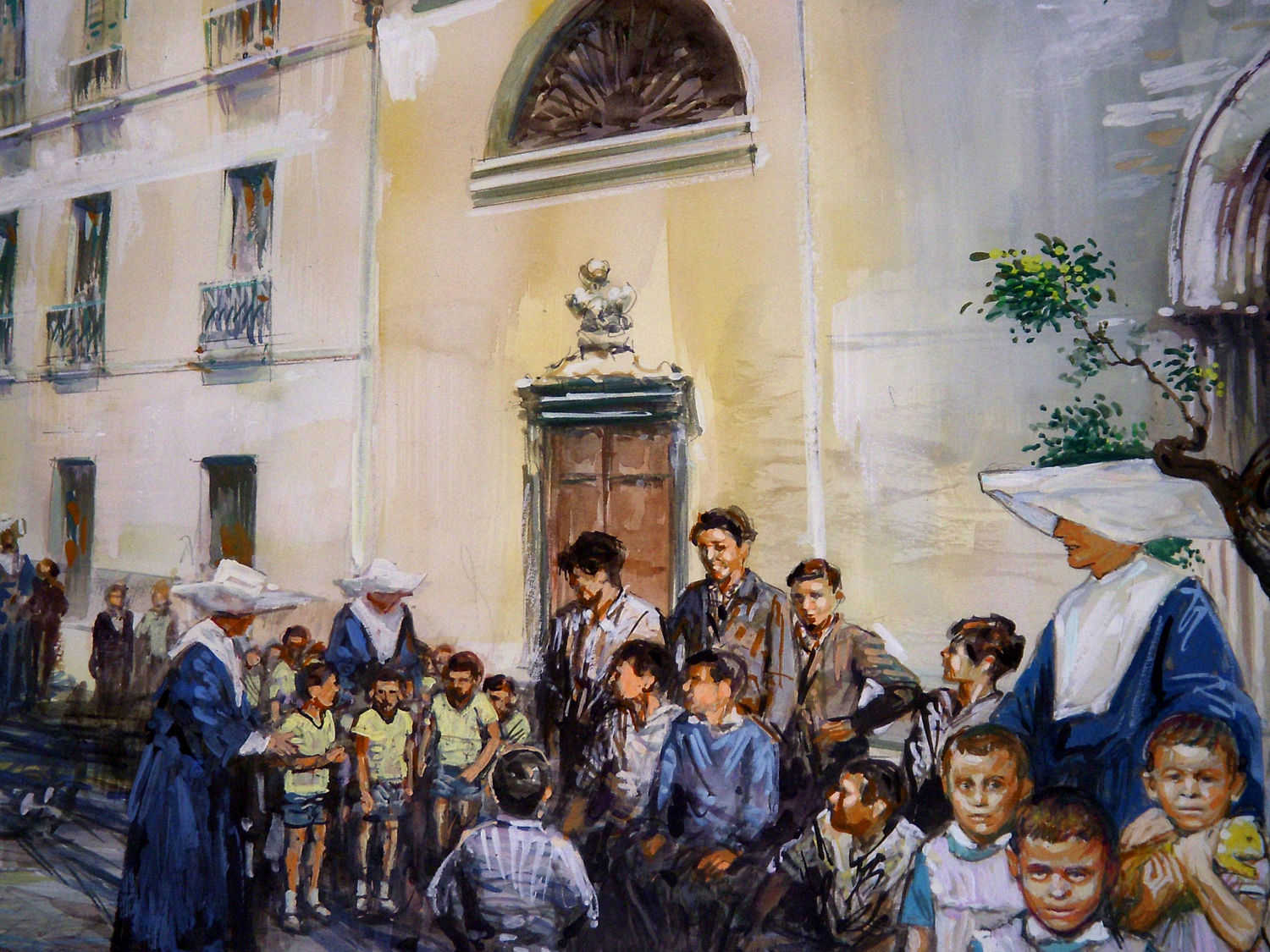 Descubrió por las calles el analfabetismo de los niños no escolarizados.
Abrió una guardería 
para niños pobres 
junto al Conservatorio 
y organizó la catequesis dominical.
El trabajo de Sor Nicoli no se limitó al instituto.
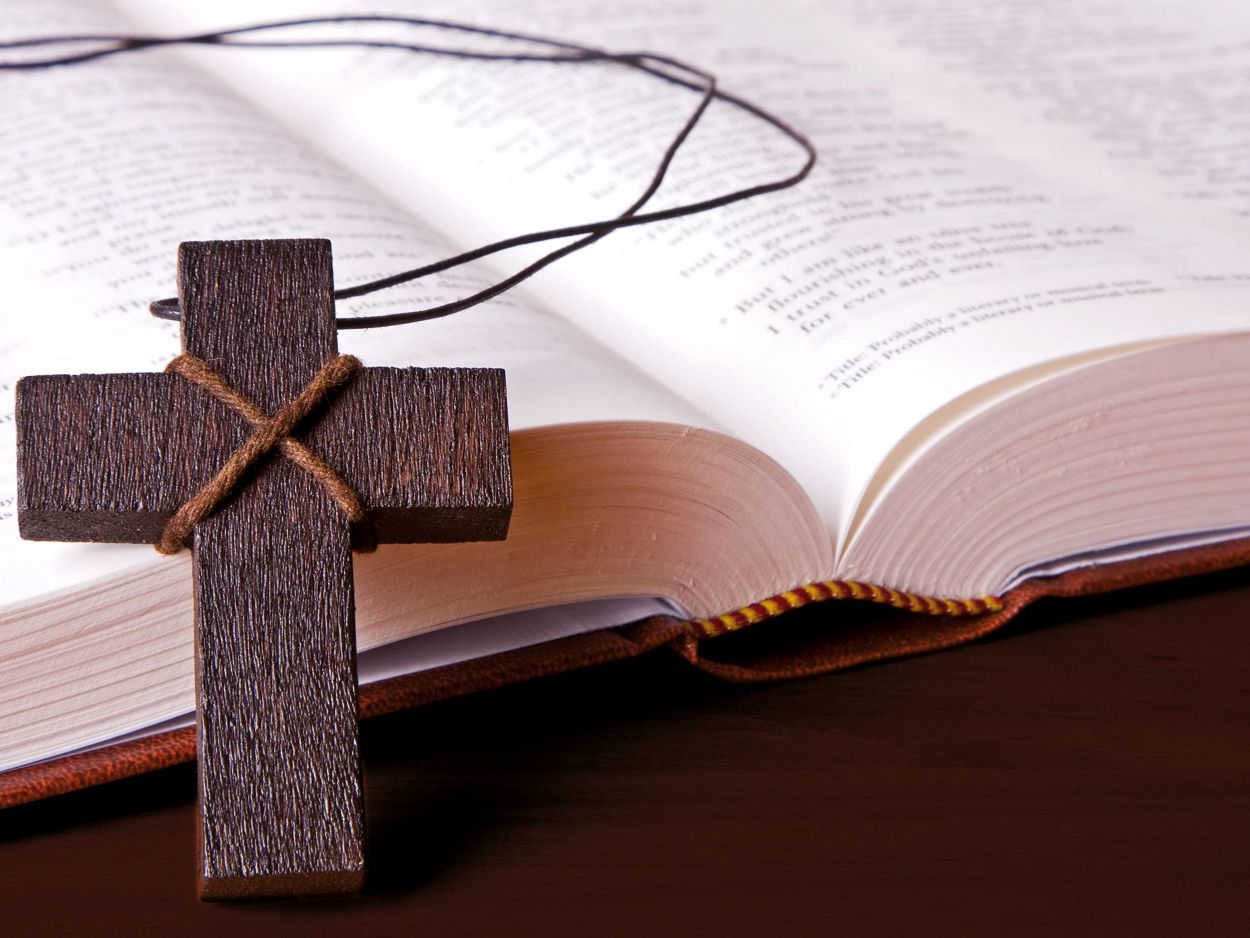 En 1892 
contrajo una tuberculosis que la dejó débil ante cualquier esfuerzo.
Pero ella compaginaba
su debilidad
con el trabajo y la vida espiritual.
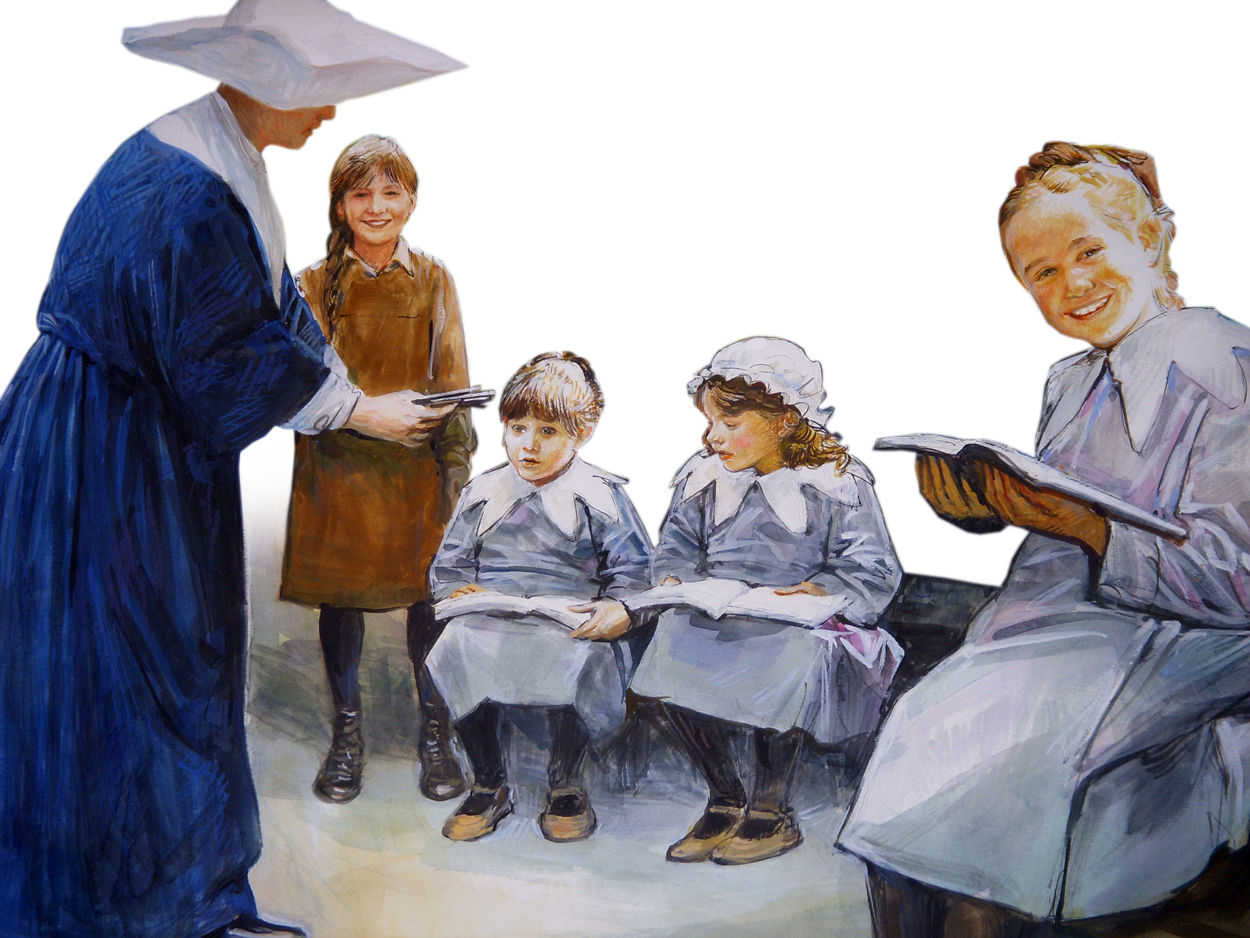 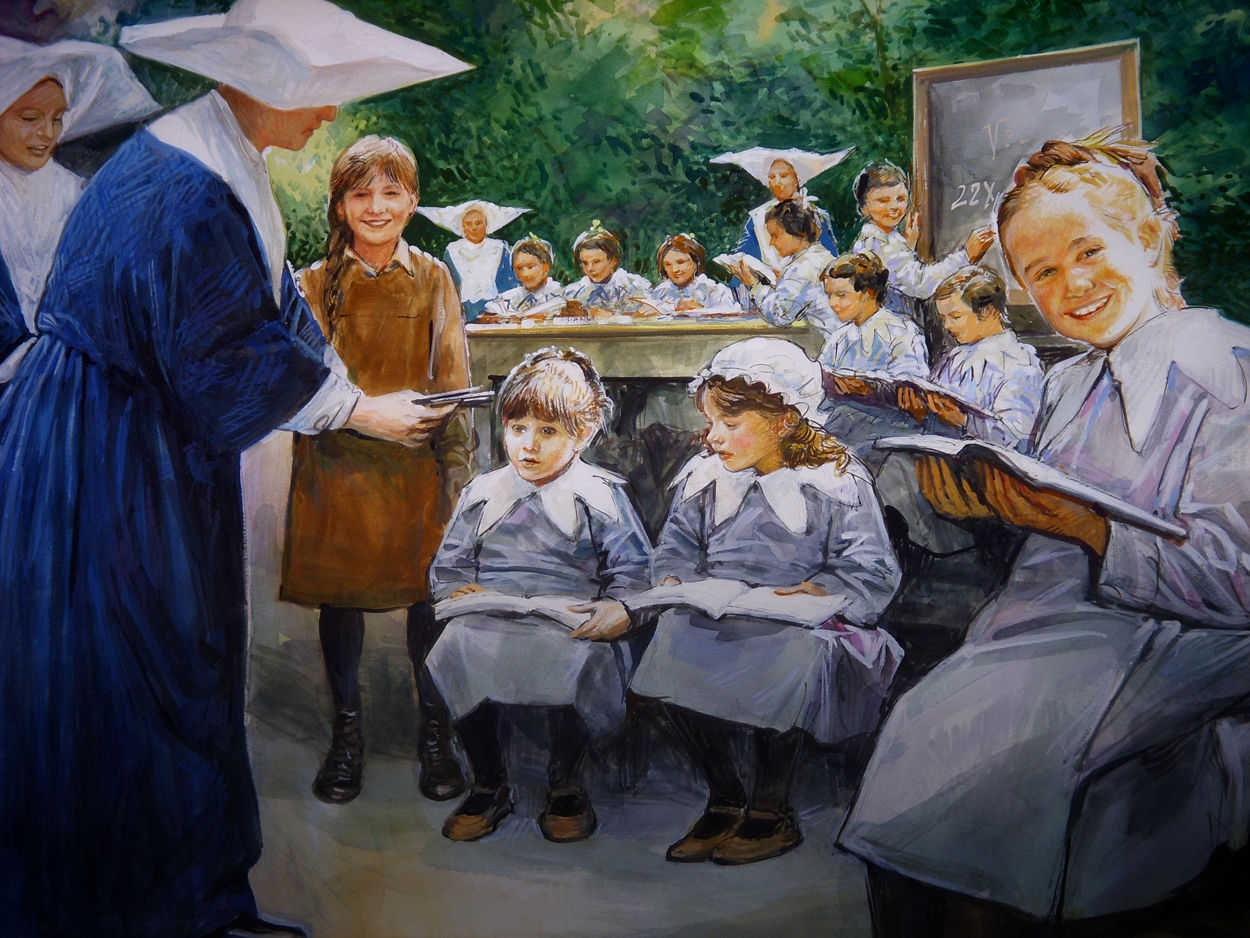 A los 36 años fue nombrada Hermana Sirviente del Orfanato 
de Sassari, Cerdeña.
El Orfanato fue adquiriendo la forma de una escuela de ciclo completo desde la guardería hasta el diploma de Maestra.
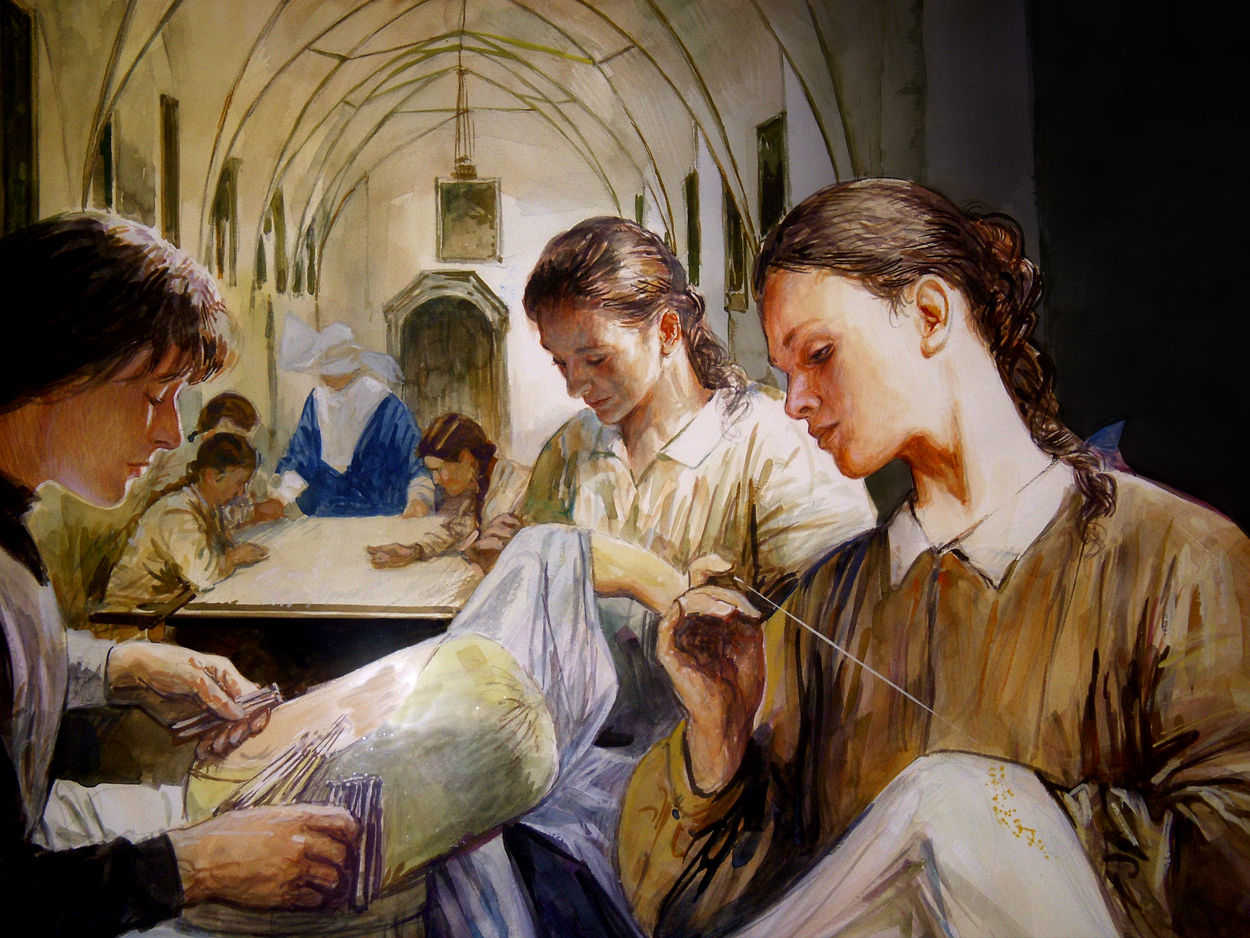 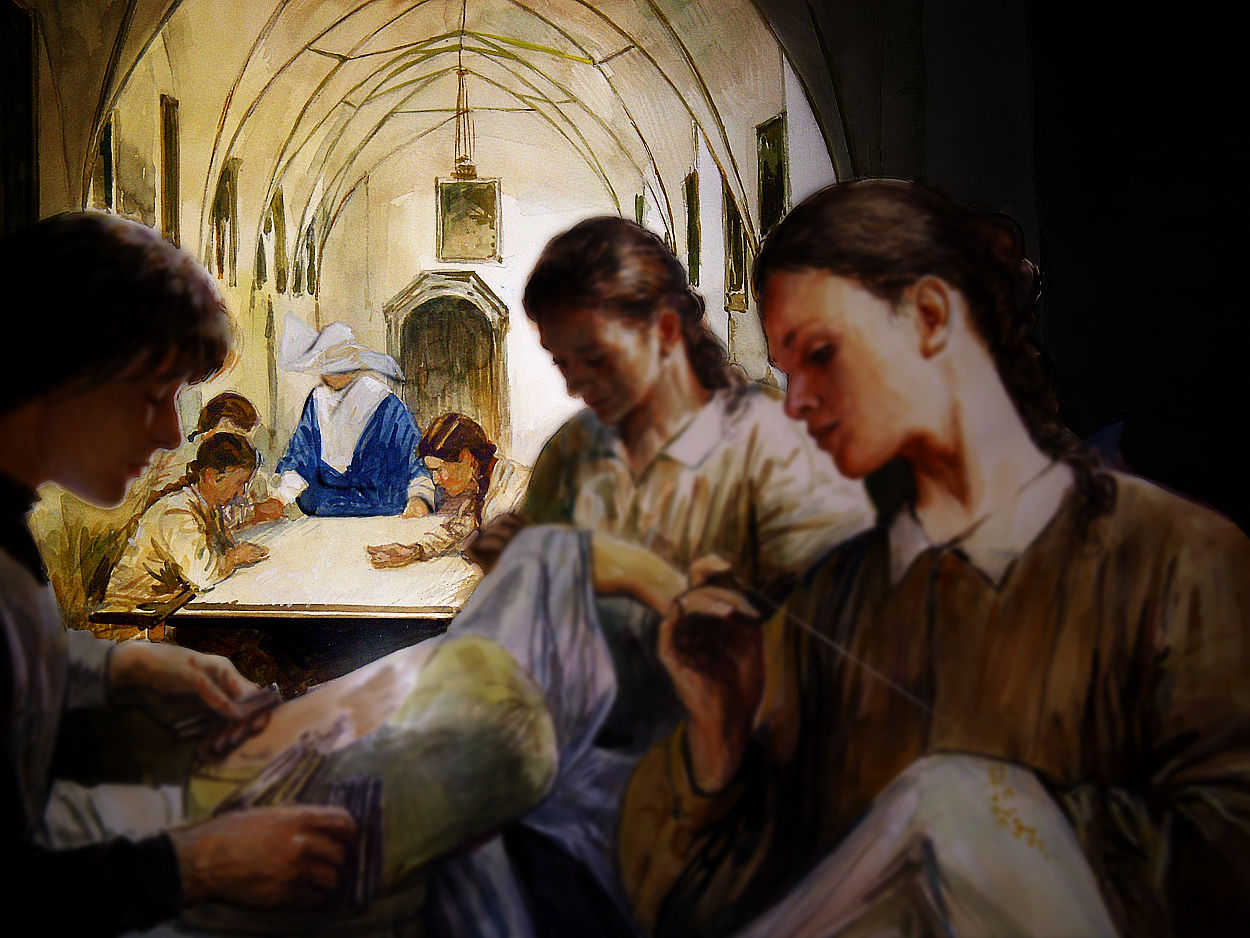 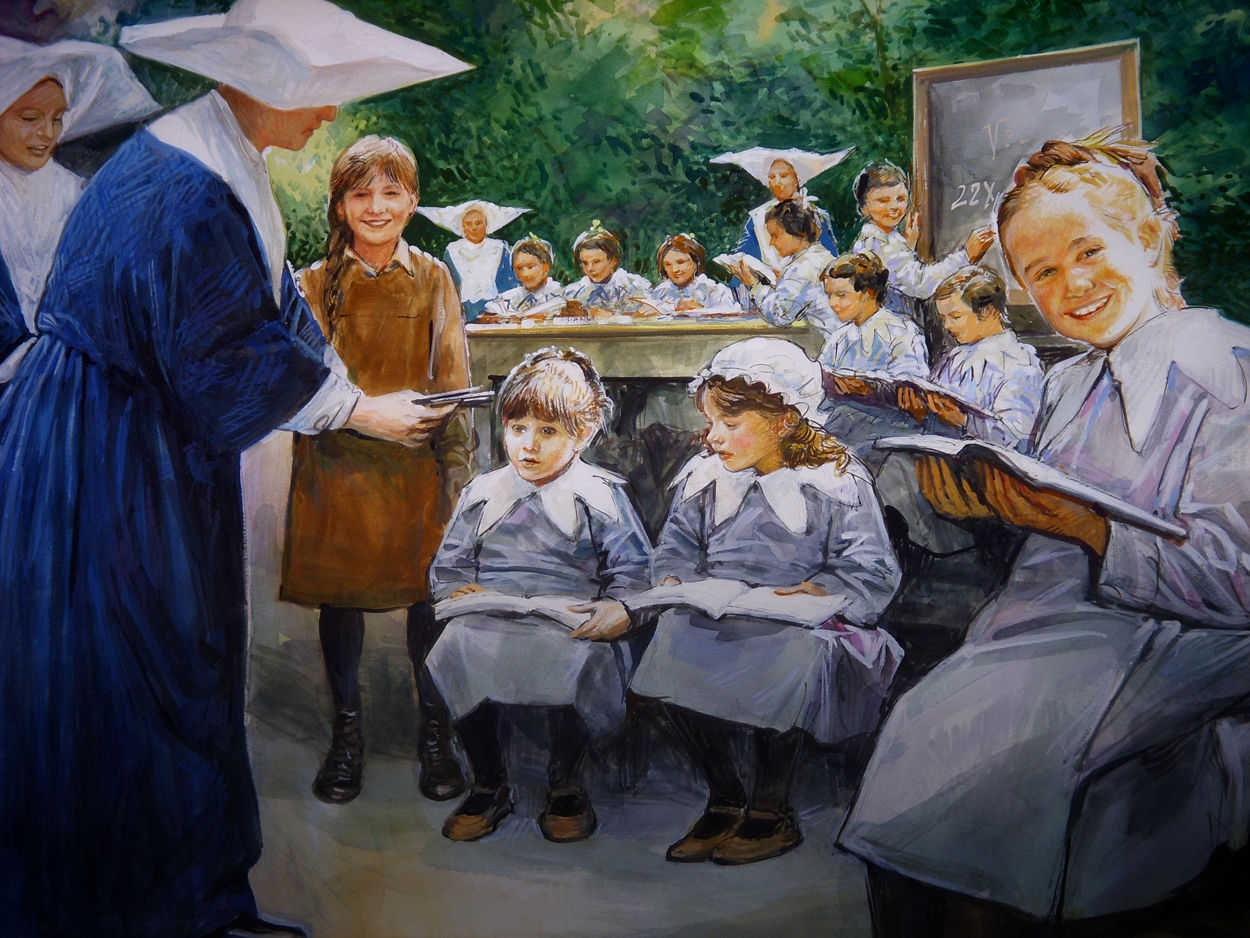 Complementó la enseñanza 
con talleres para aprender un oficio, favoreciendo el ascenso 
de la mujer en la 
sociedad.
Sor Nicoli resaltaba siempre 
por su creatividad,
tenía grandes actitudes 
para la educación 
y era un punto de referencia 
para las jóvenes.
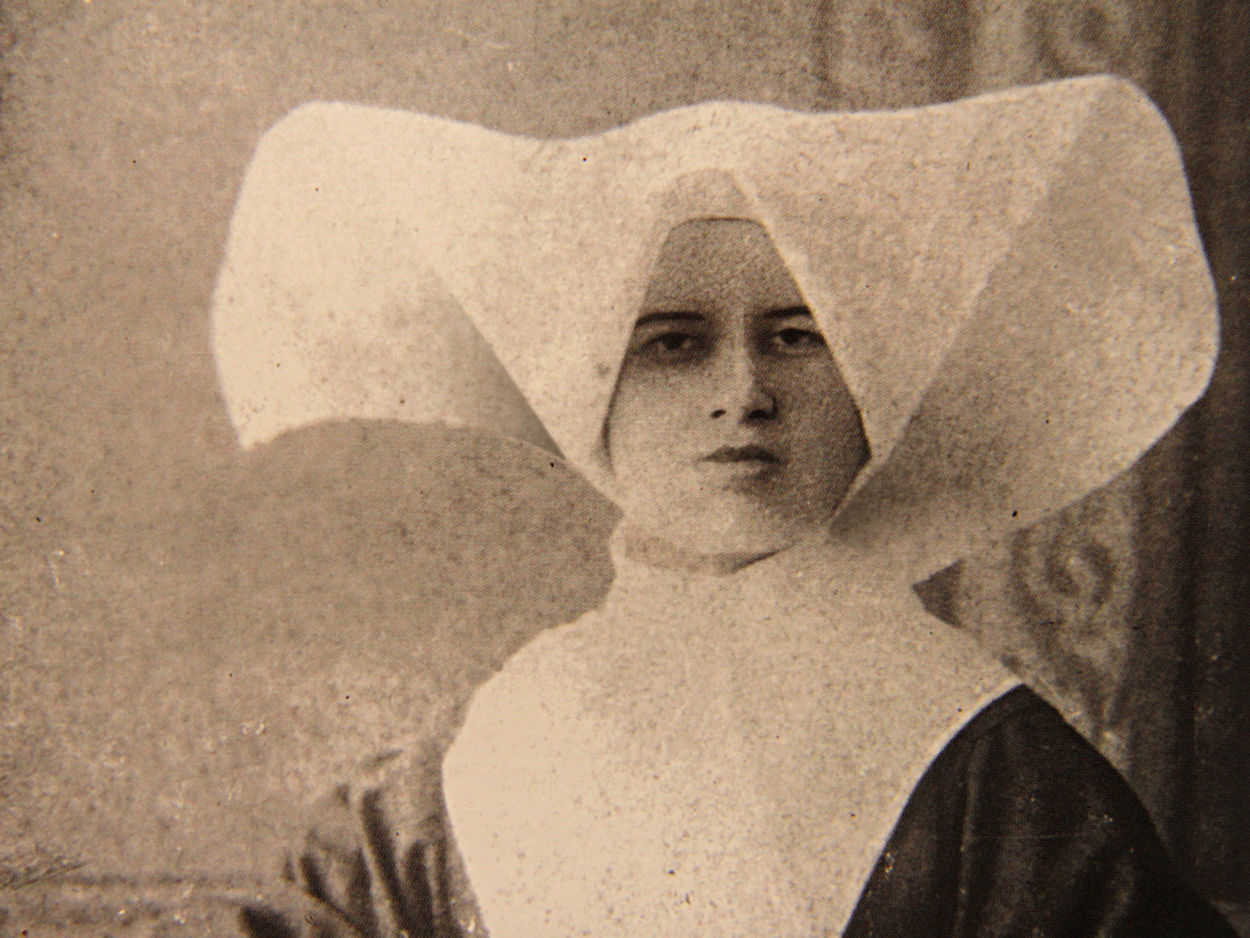 En 1910 la nombraron 
Ecónoma Provincial
y en 1911
Directora del Seminario.
Sor Giuseppina a los 47 años
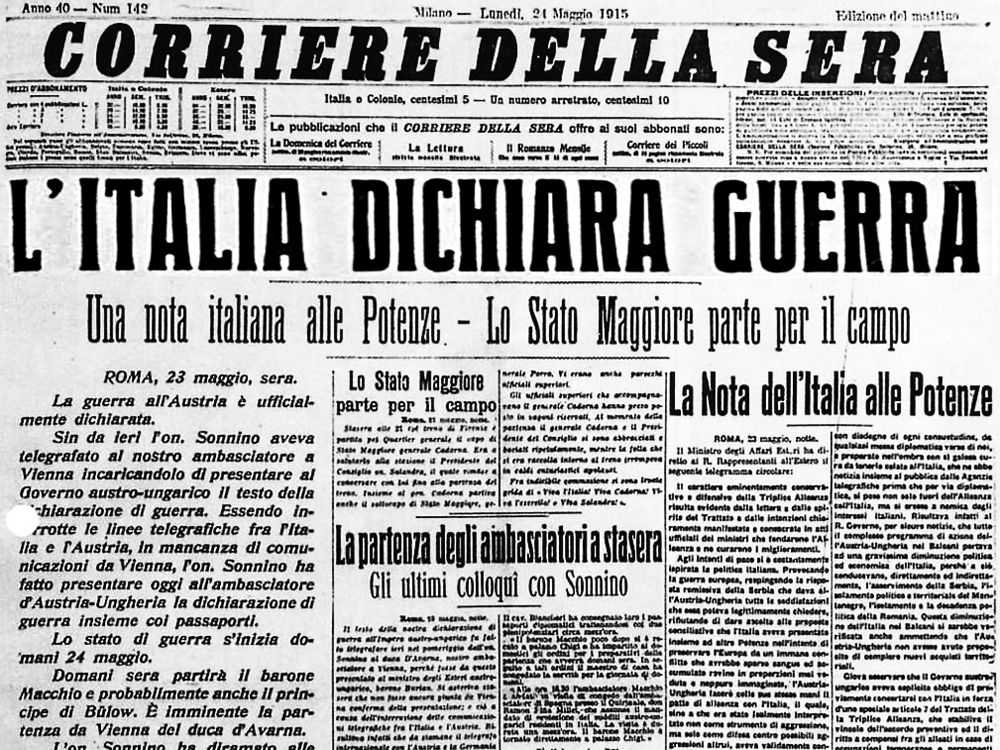 En agosto de 1914 fue nombrada Hermana Sirviente del Asilo Instituto de la Marina.
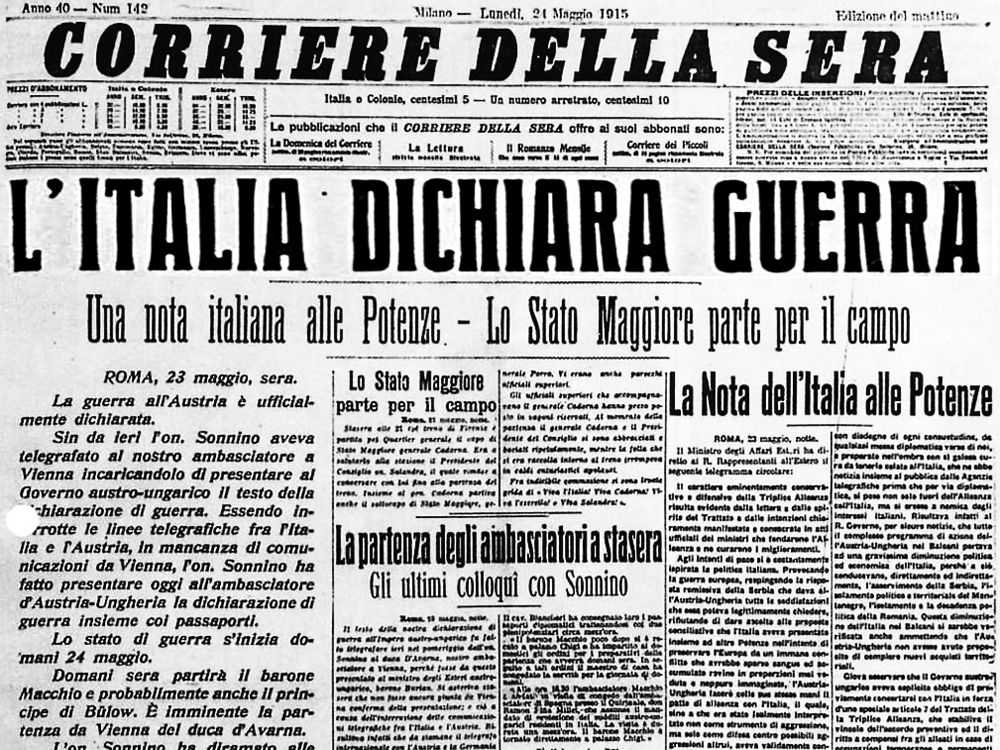 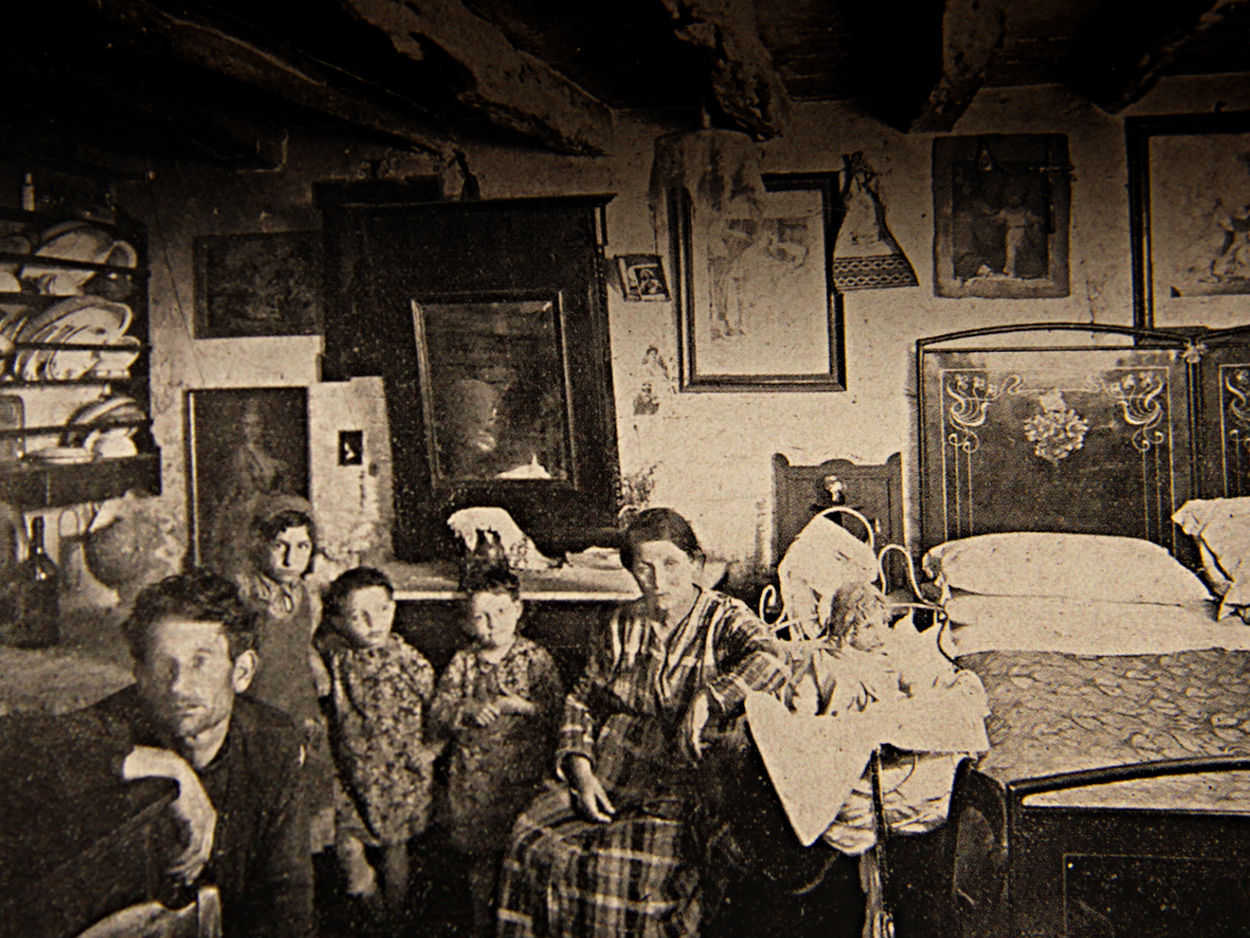 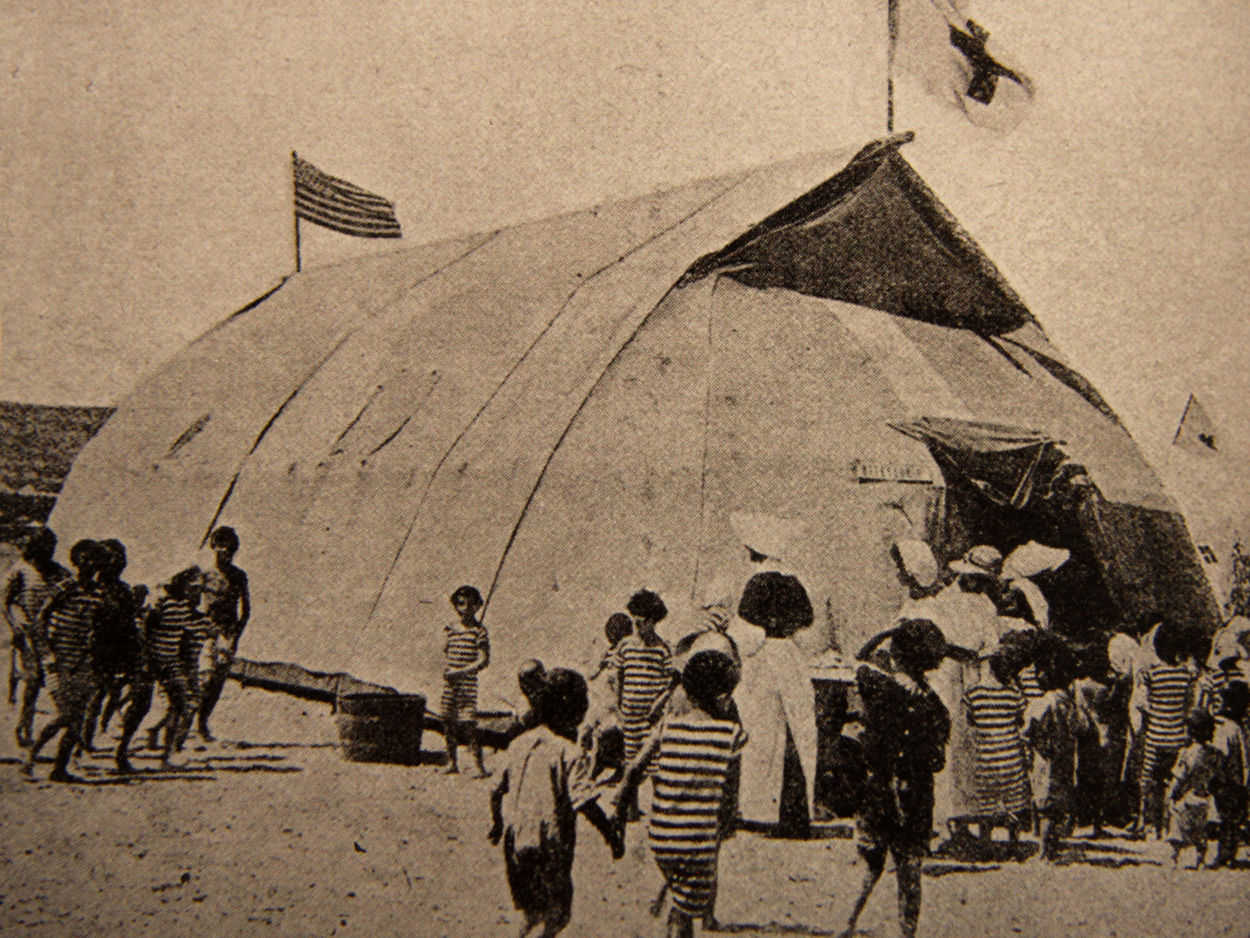 Sor Nicoli instituyó las Damitas de la Caridad
que se dedicaban a visitar a las familias más pobres.
Y durante el verano organizaba colonias de niños.
En 1915 Italia entró en guerra.
Y el Asilo de la Caridad se convirtió en un Centro de Caridad.
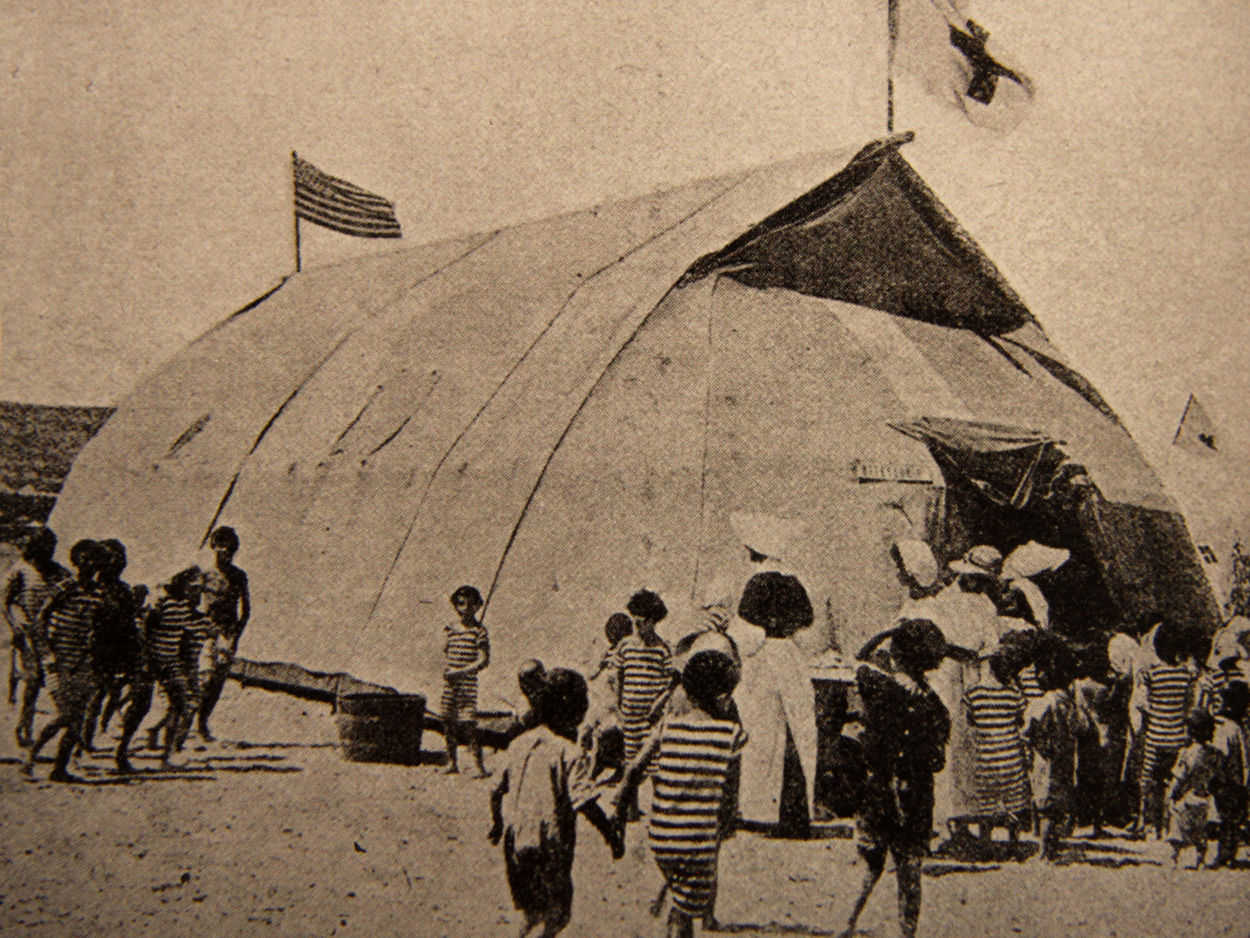 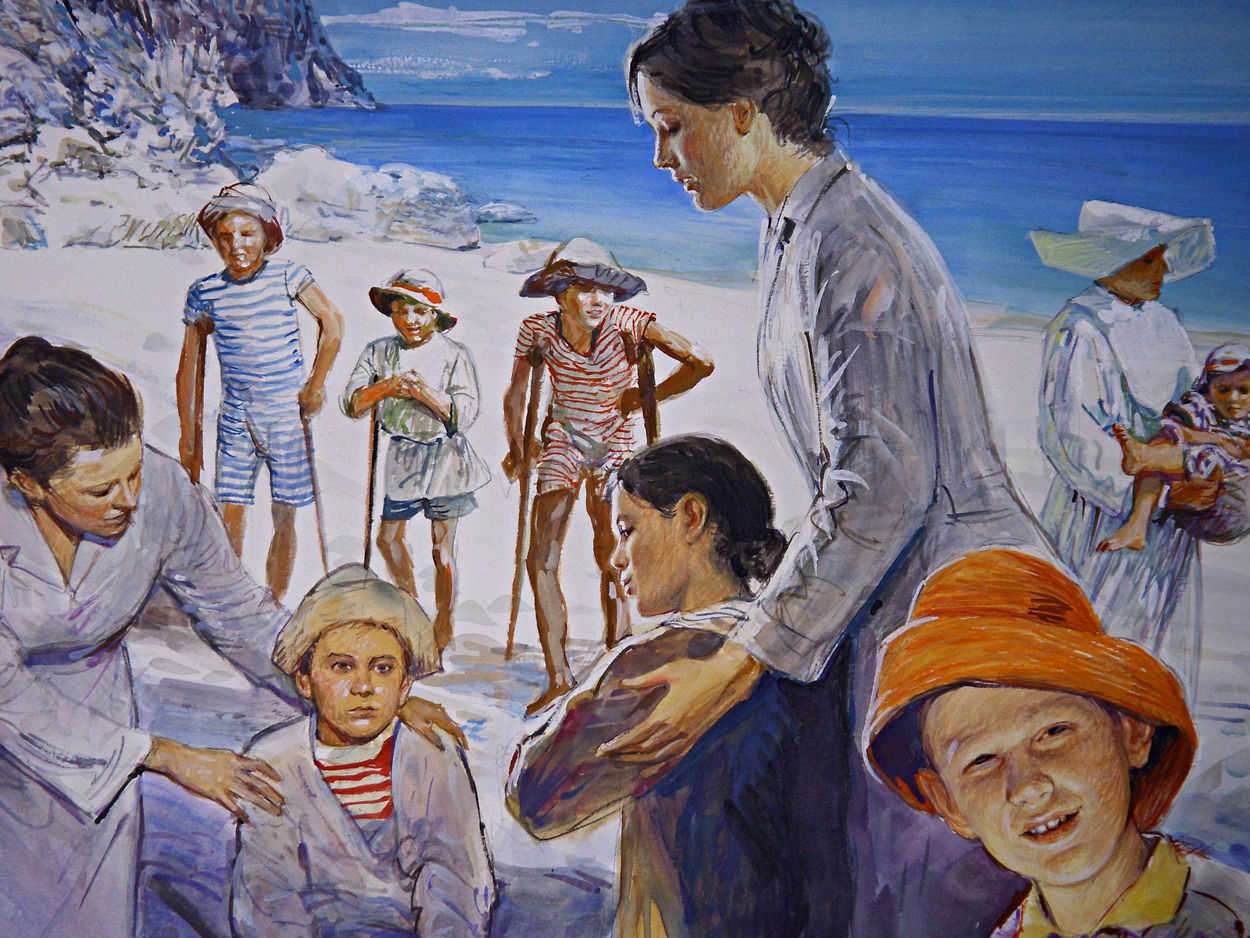 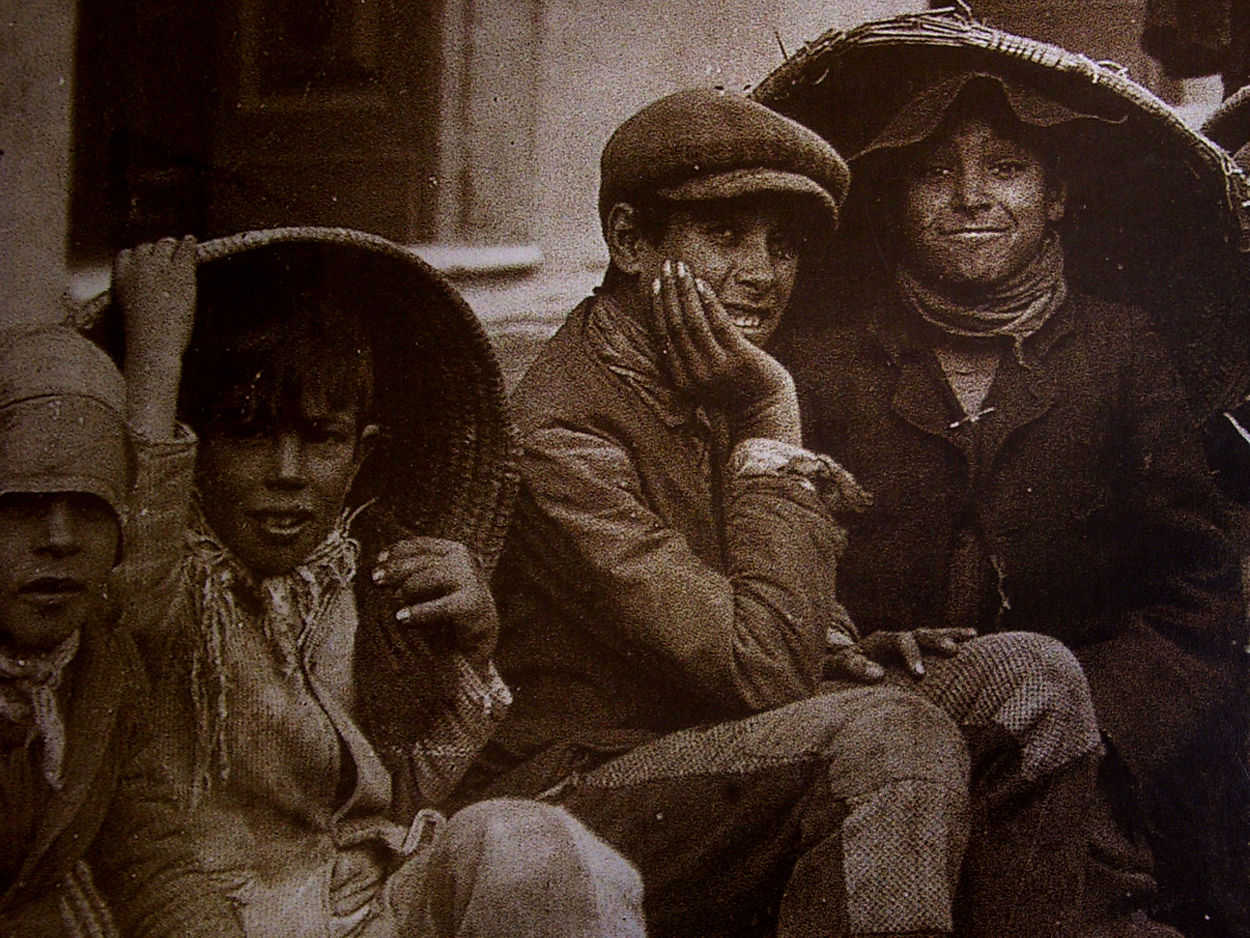 LOS MUCHACHOS
DE LA CESTA
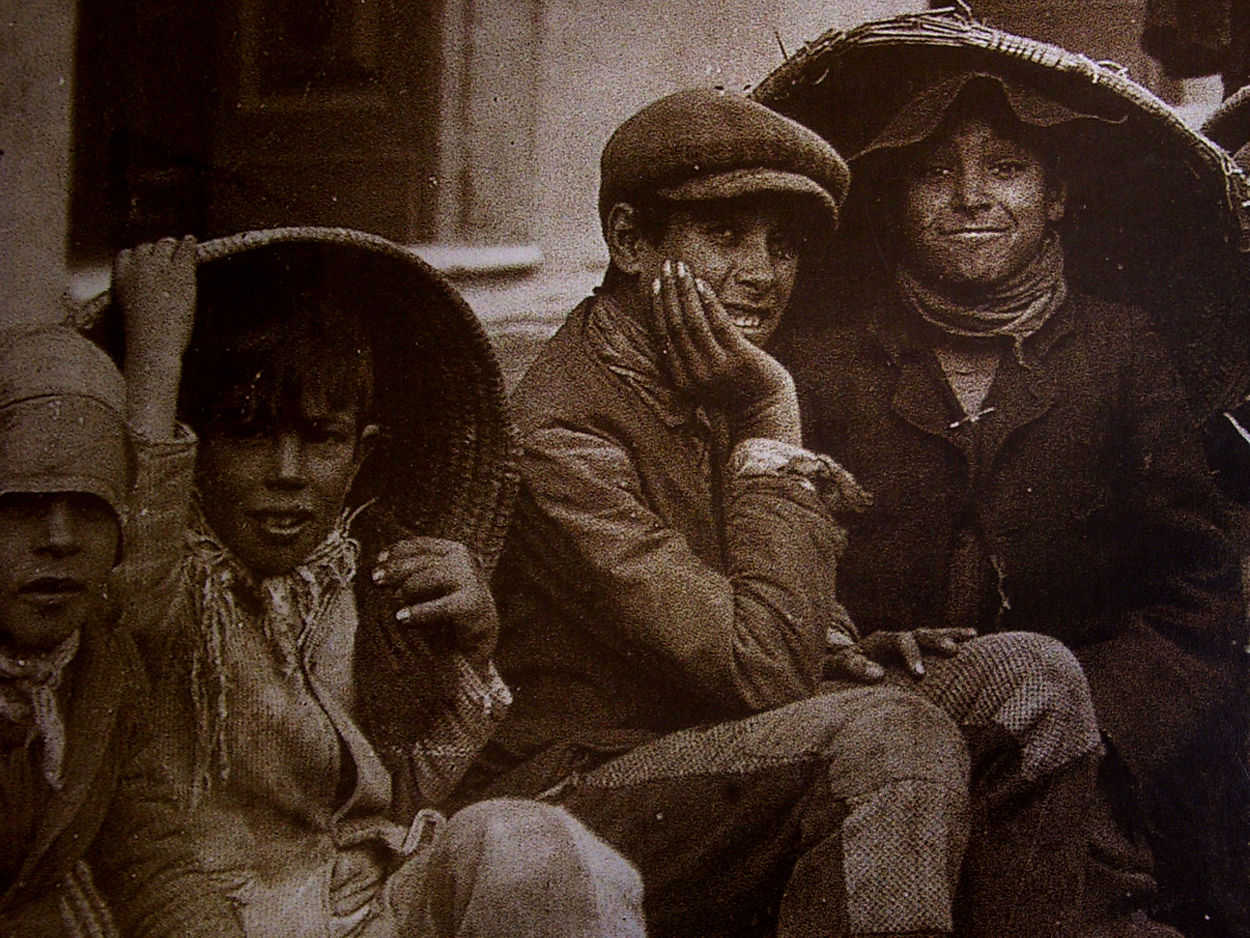 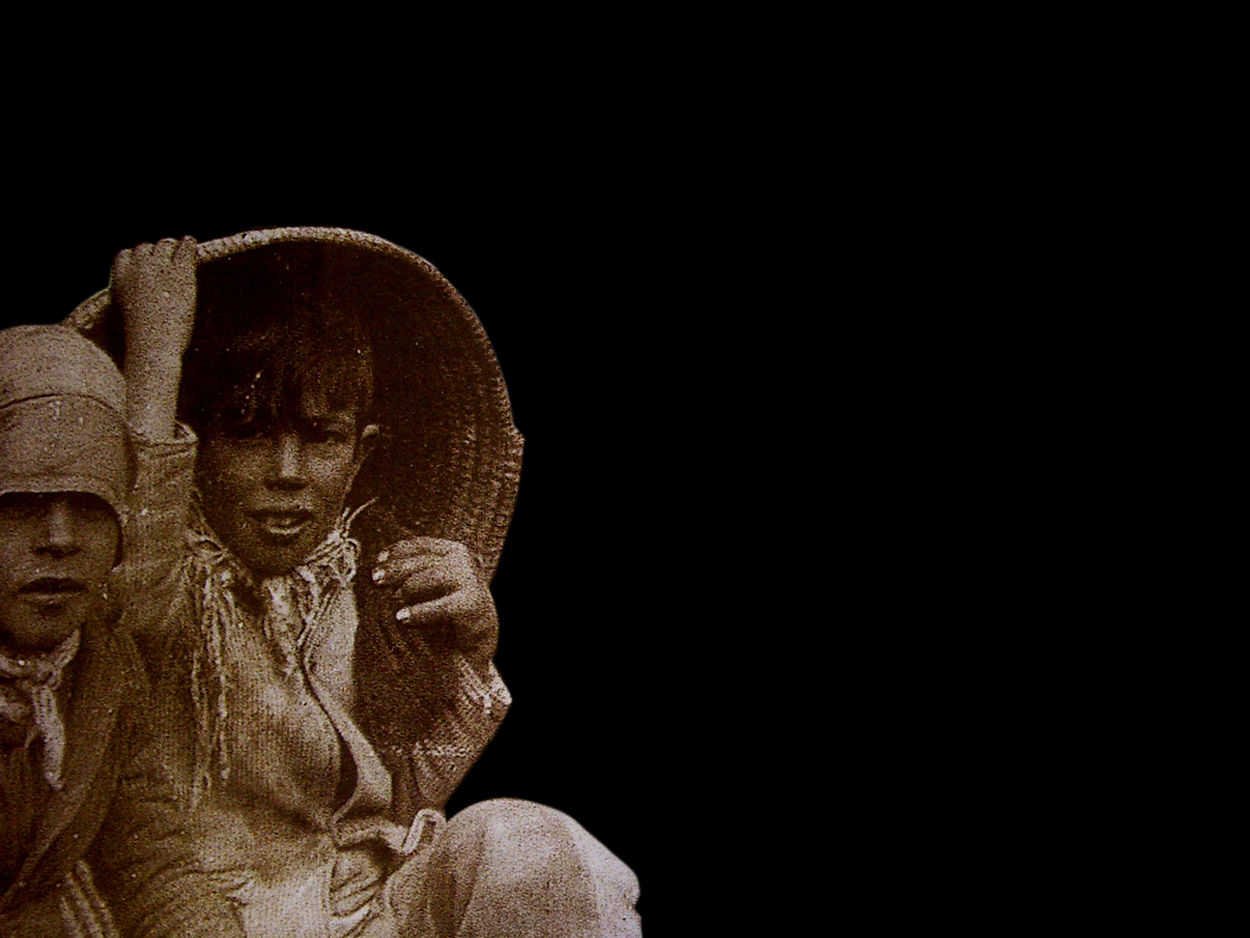 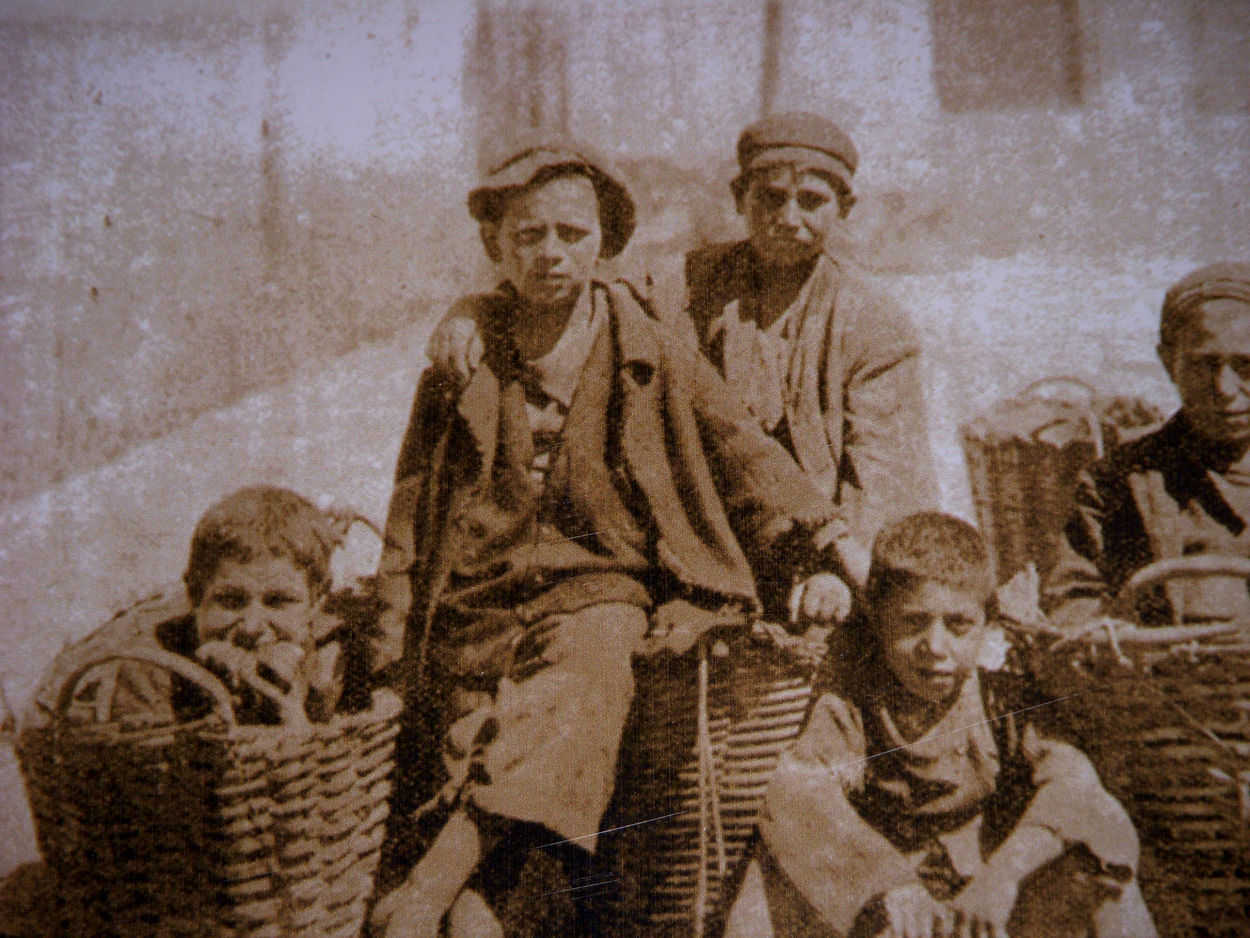 En la ciudad
había vagabundos
 que pasaban 
la mayor parte del día 
en la calle.
El mercado municipal atraía a estas bandas de chicos de la calle.
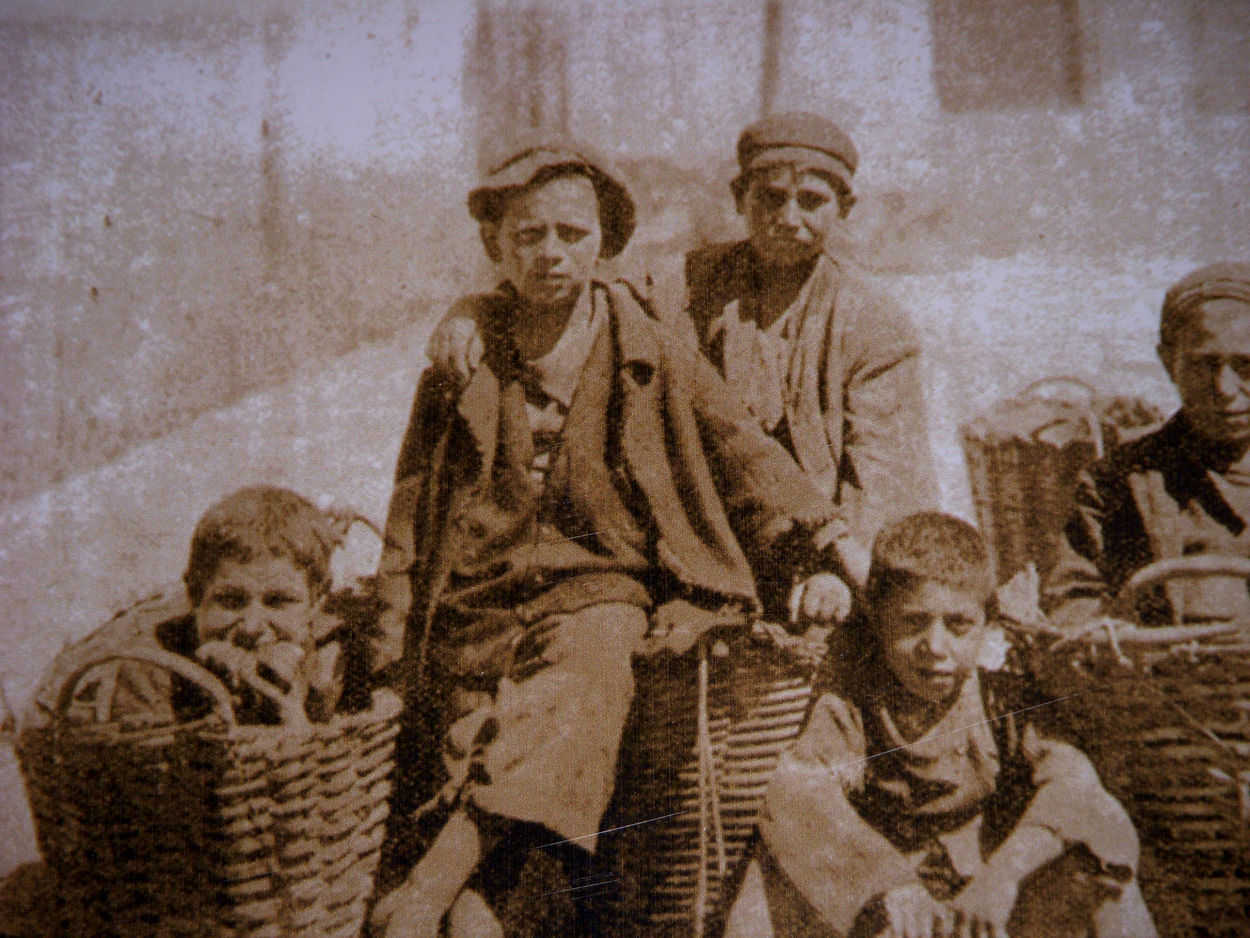 Se ofrecían para llevar las maletas 
a los viajeros 
y vivían del robo 
por lo que estaban vigilados 
por la policía.
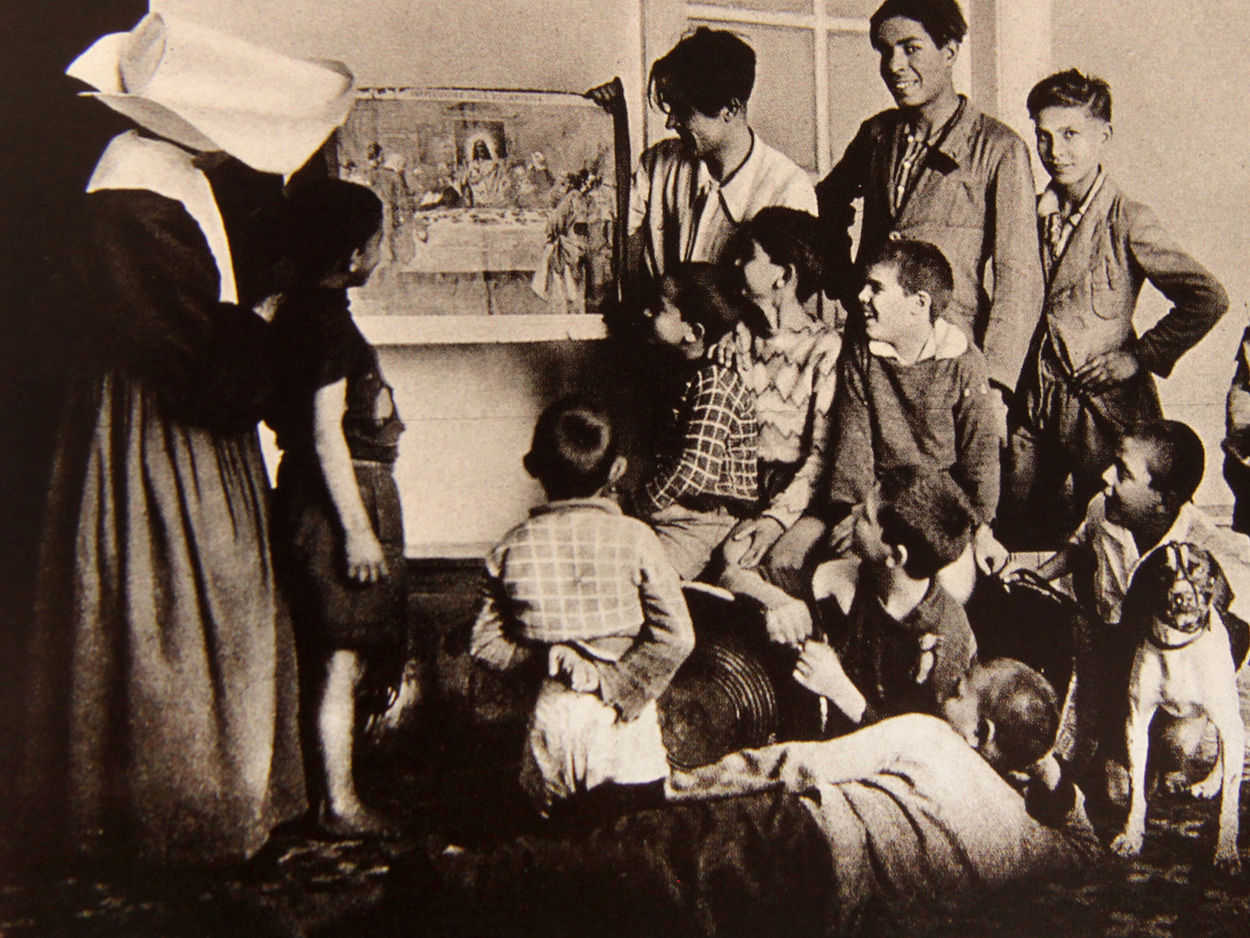 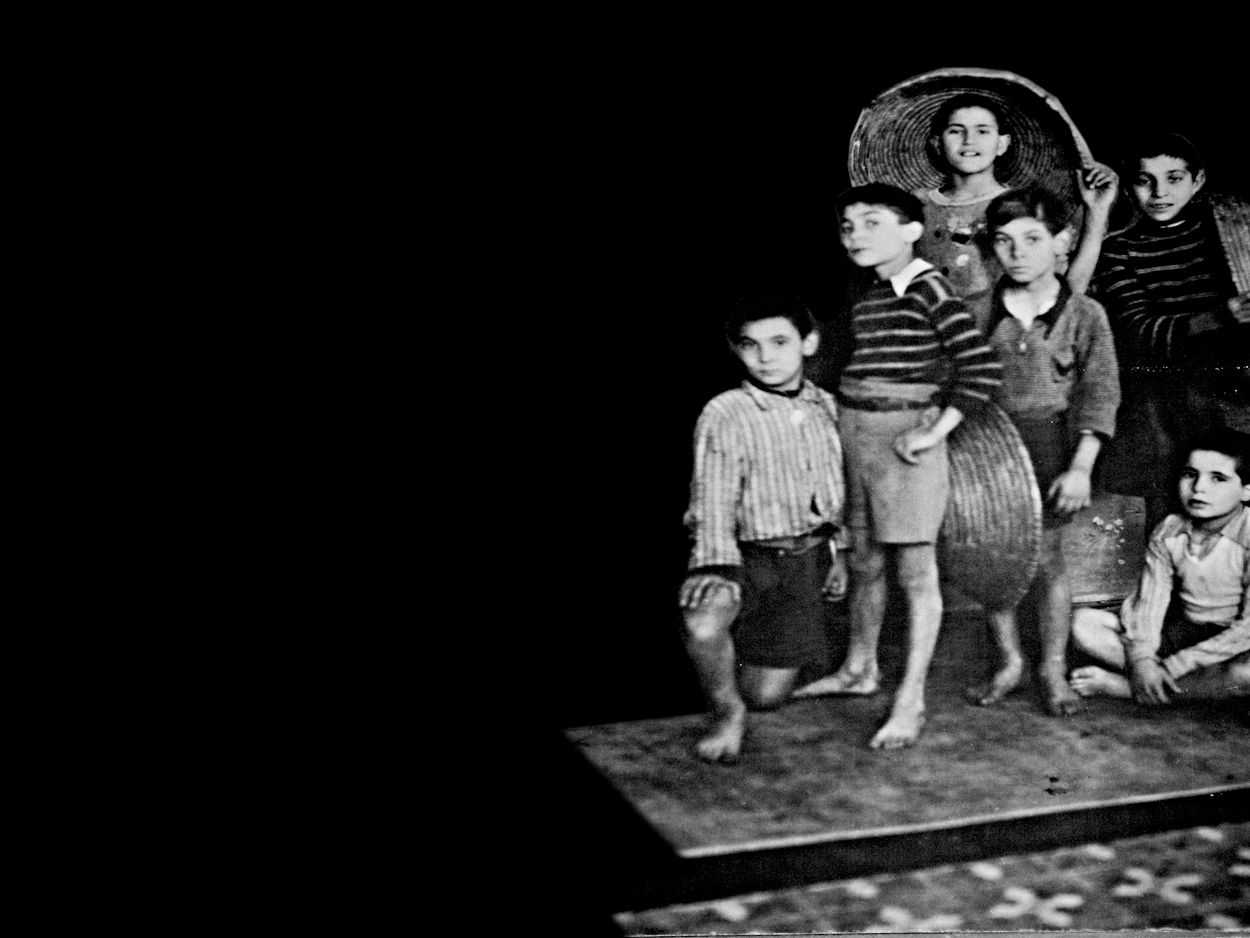 Sor Nicoli no tardó 
en fijarse en ellos 
y los reunió 
para enseñarles 
el catecismo.
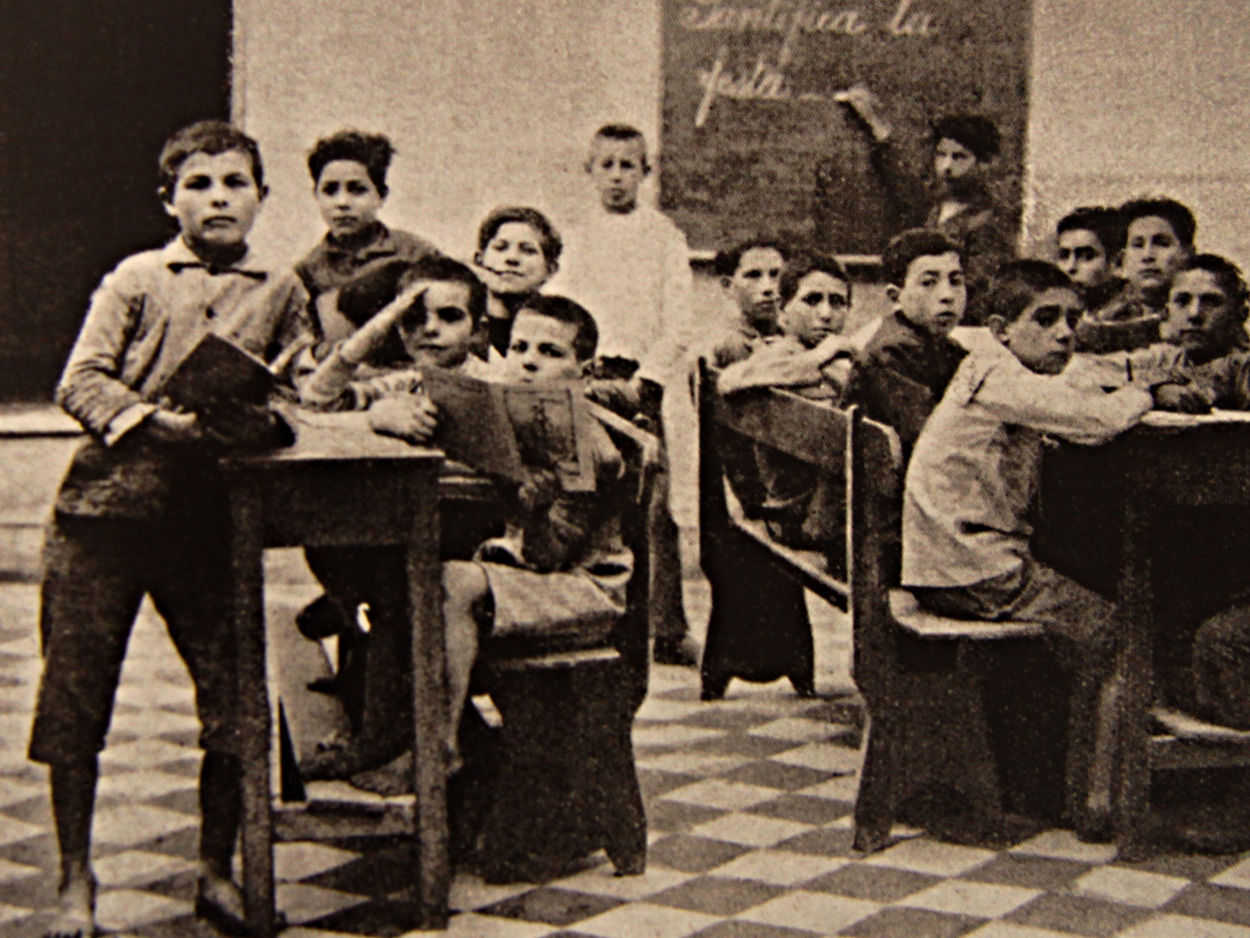 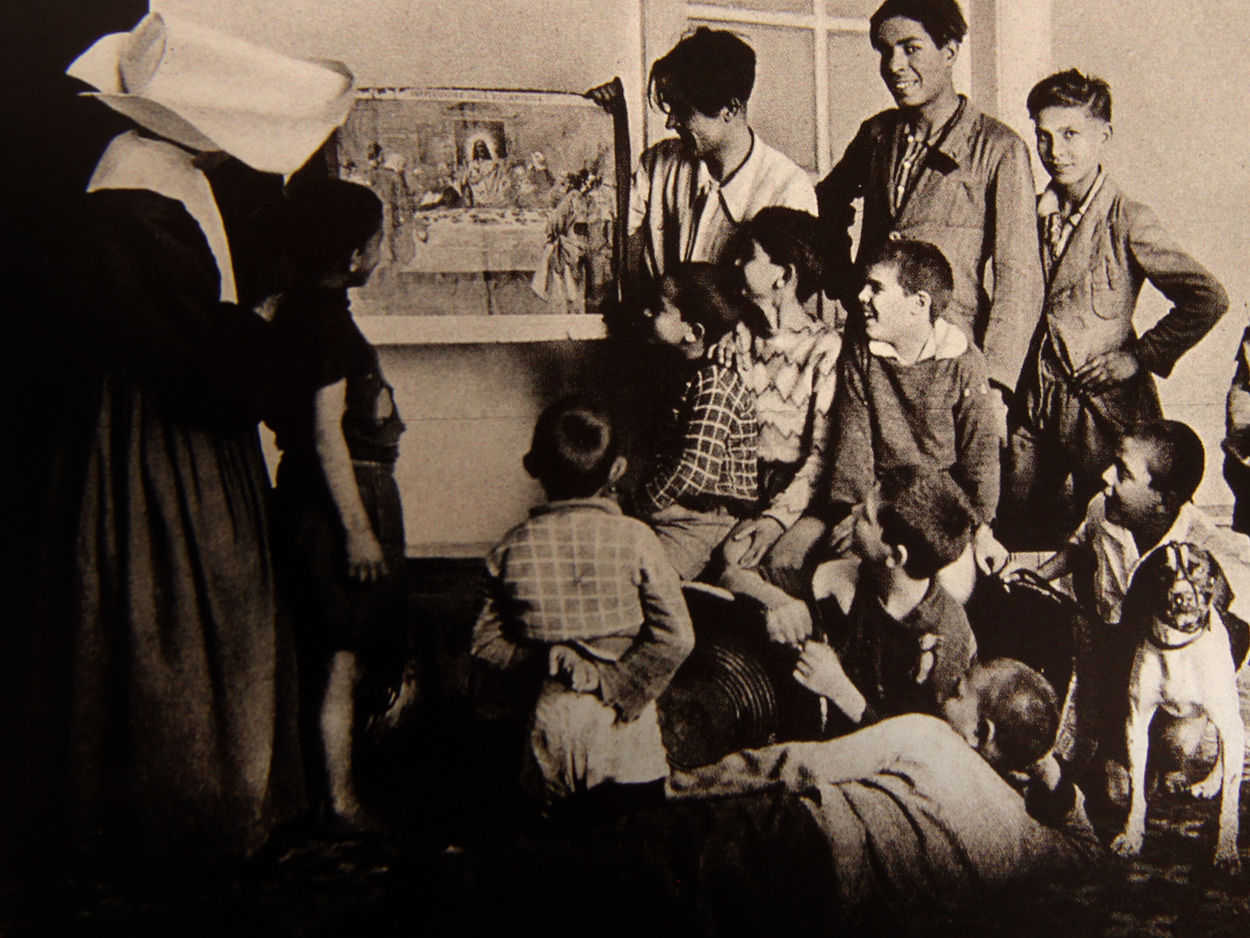 Se acostumbróa sus travesuras
para obtenersu simpatíay poder corregirlos.
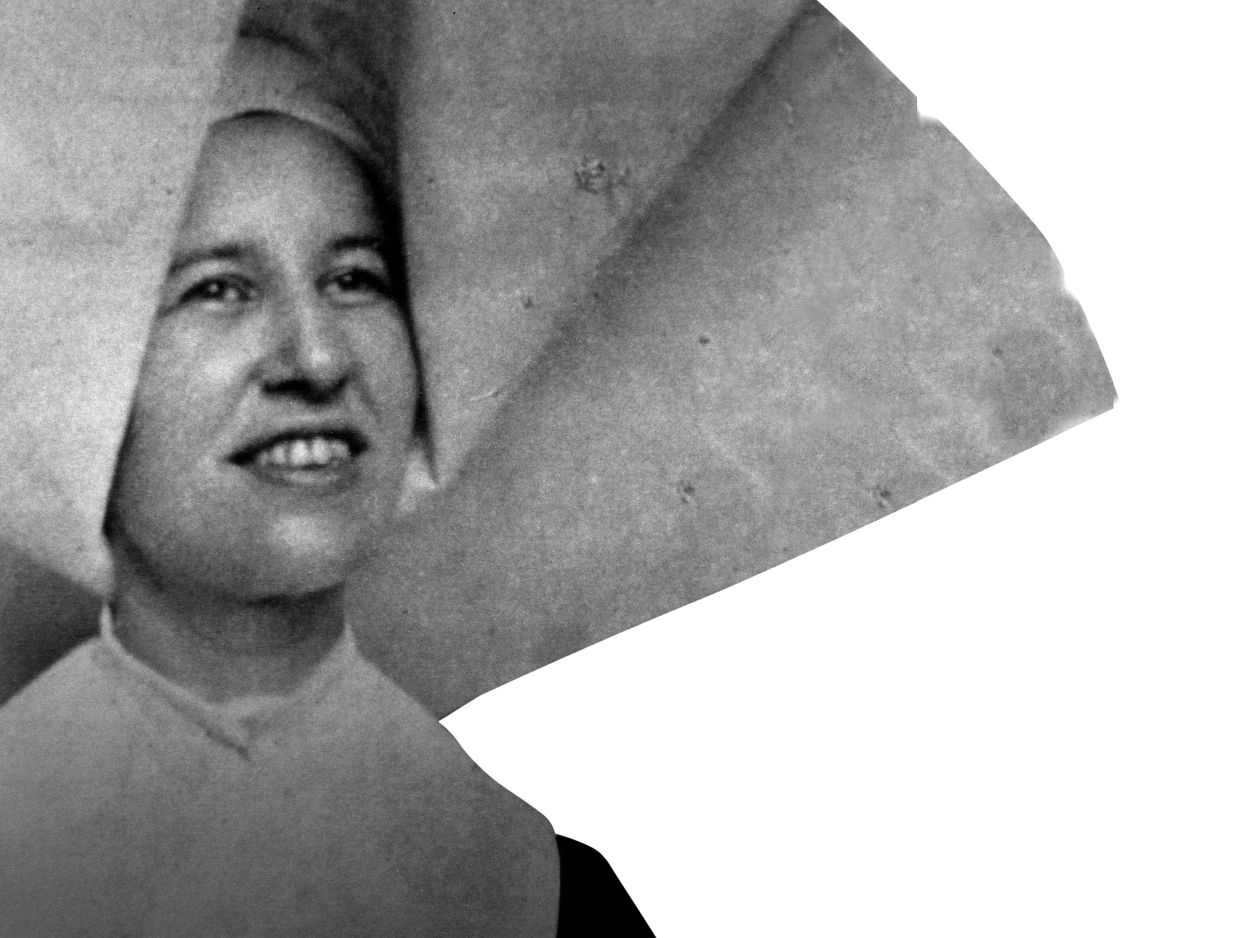 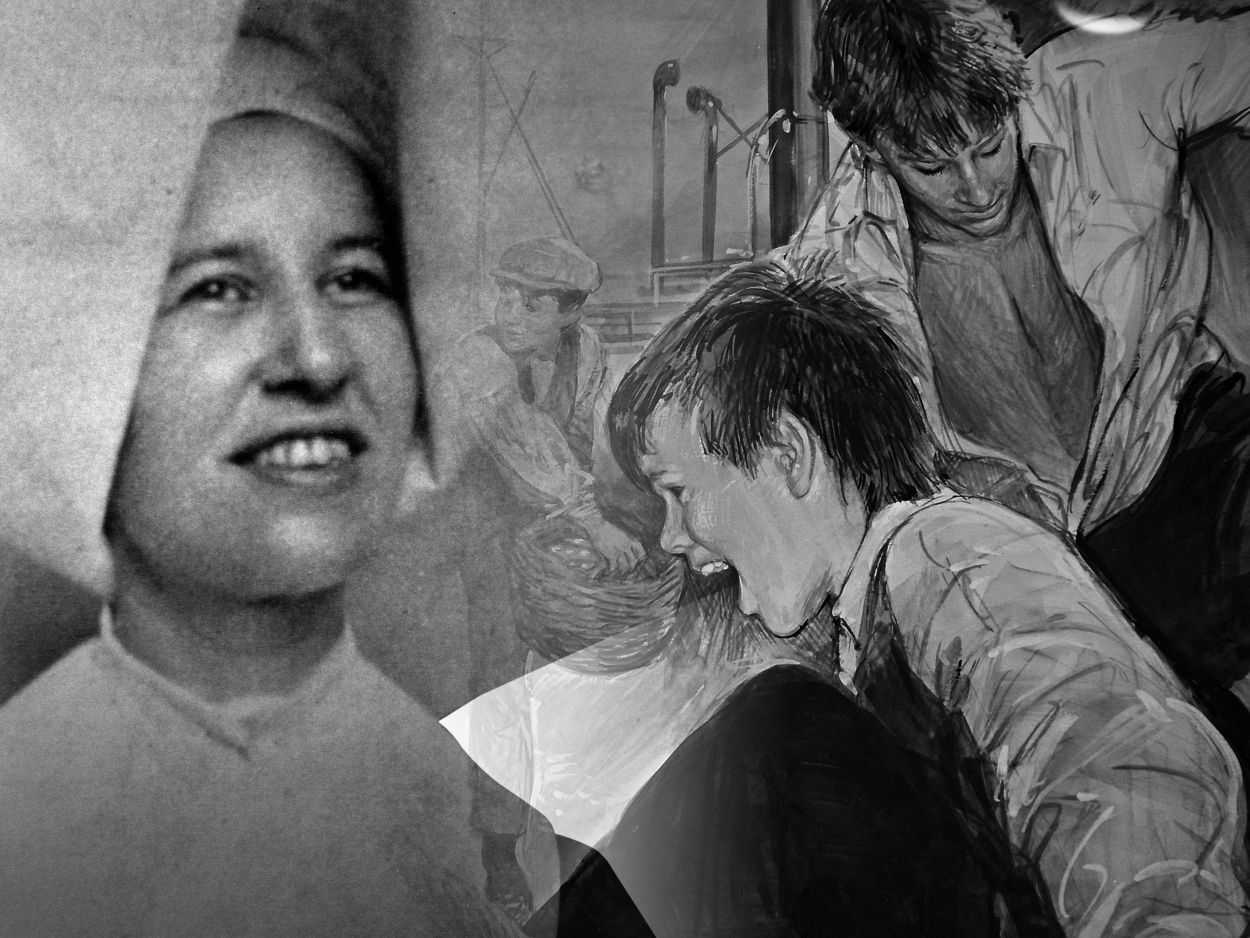 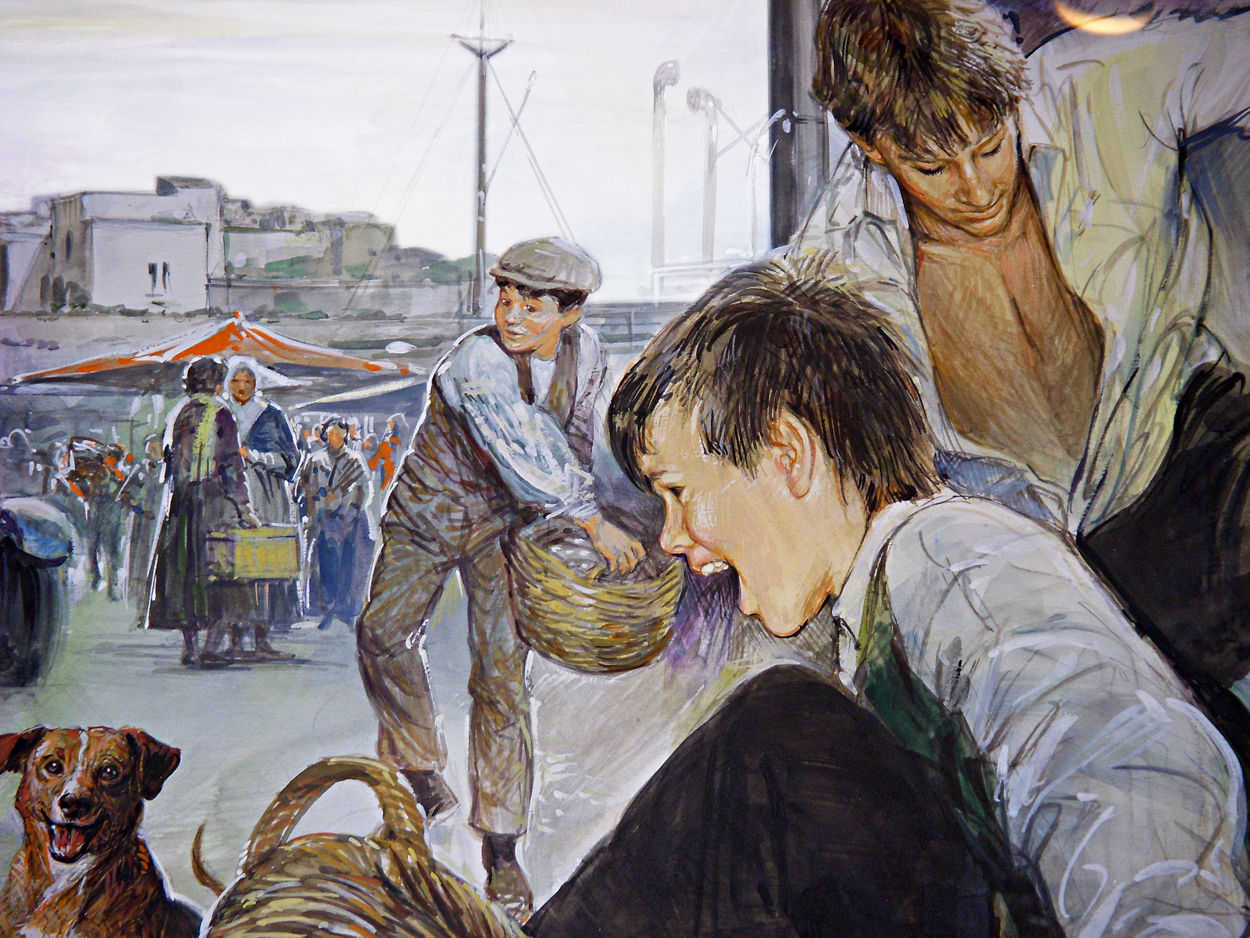 Y los traviesos 
se fueron transformando
por el AMOR que recibían.
Los acogía
les sonreía
y demostraba
su
inmensa bondad.
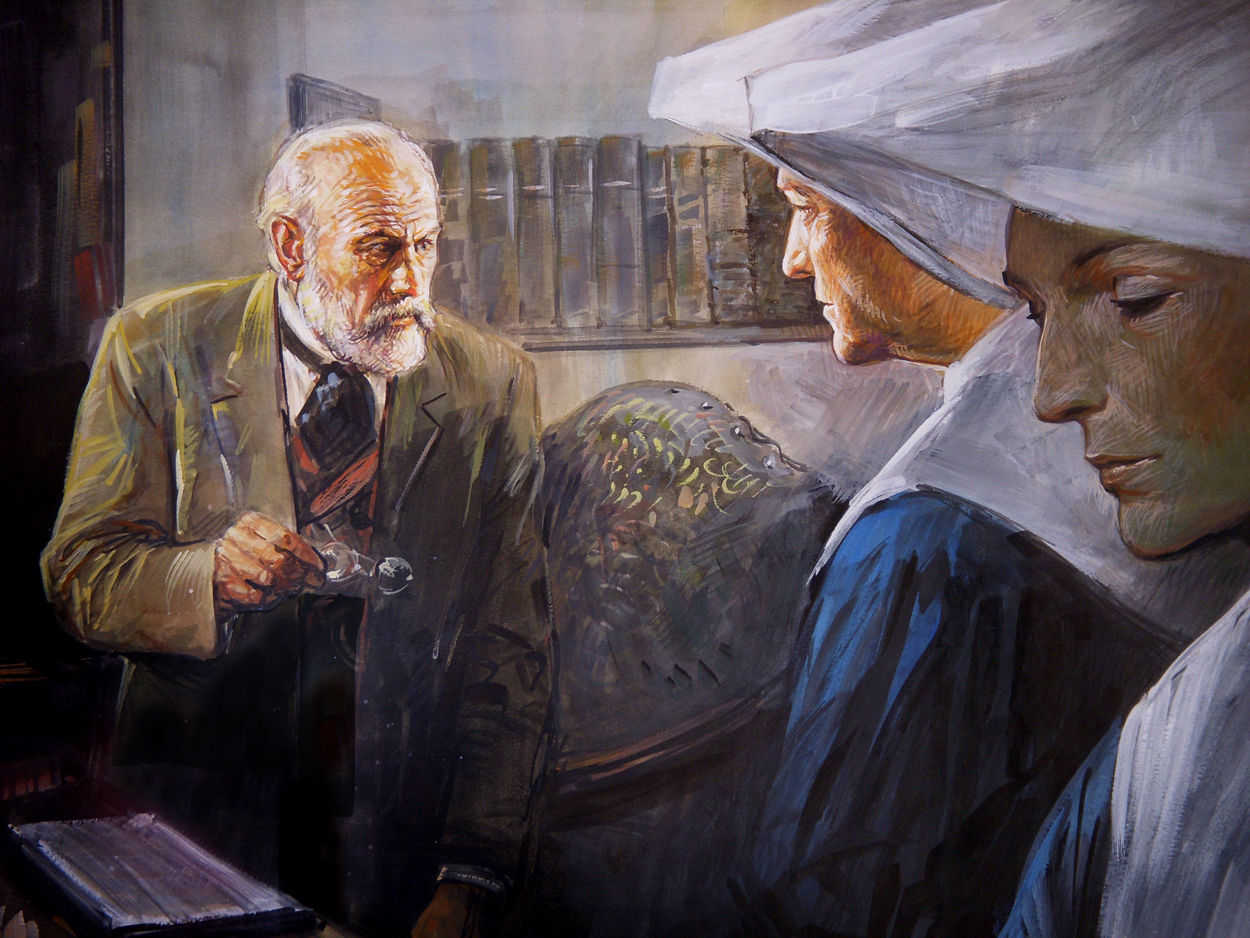 En 1924 tuvo que enfrentarse
a la Administración del Asilo que quería quedarse
con la propiedad.
En septiembre, 
concluida la batalla burocrática,
la tuberculosis 
volvió a atormentarla.
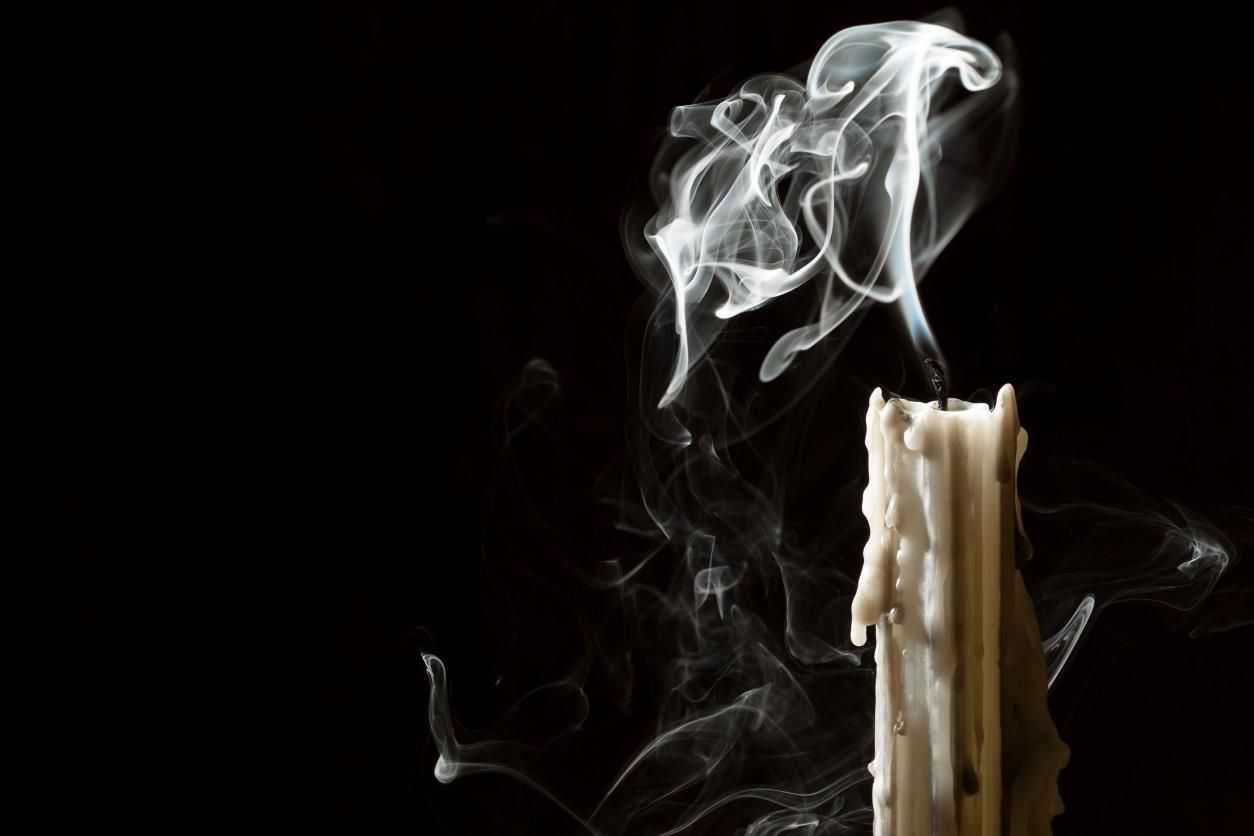 Y el 31 de diciembre de 1924,
se apagó su vida.
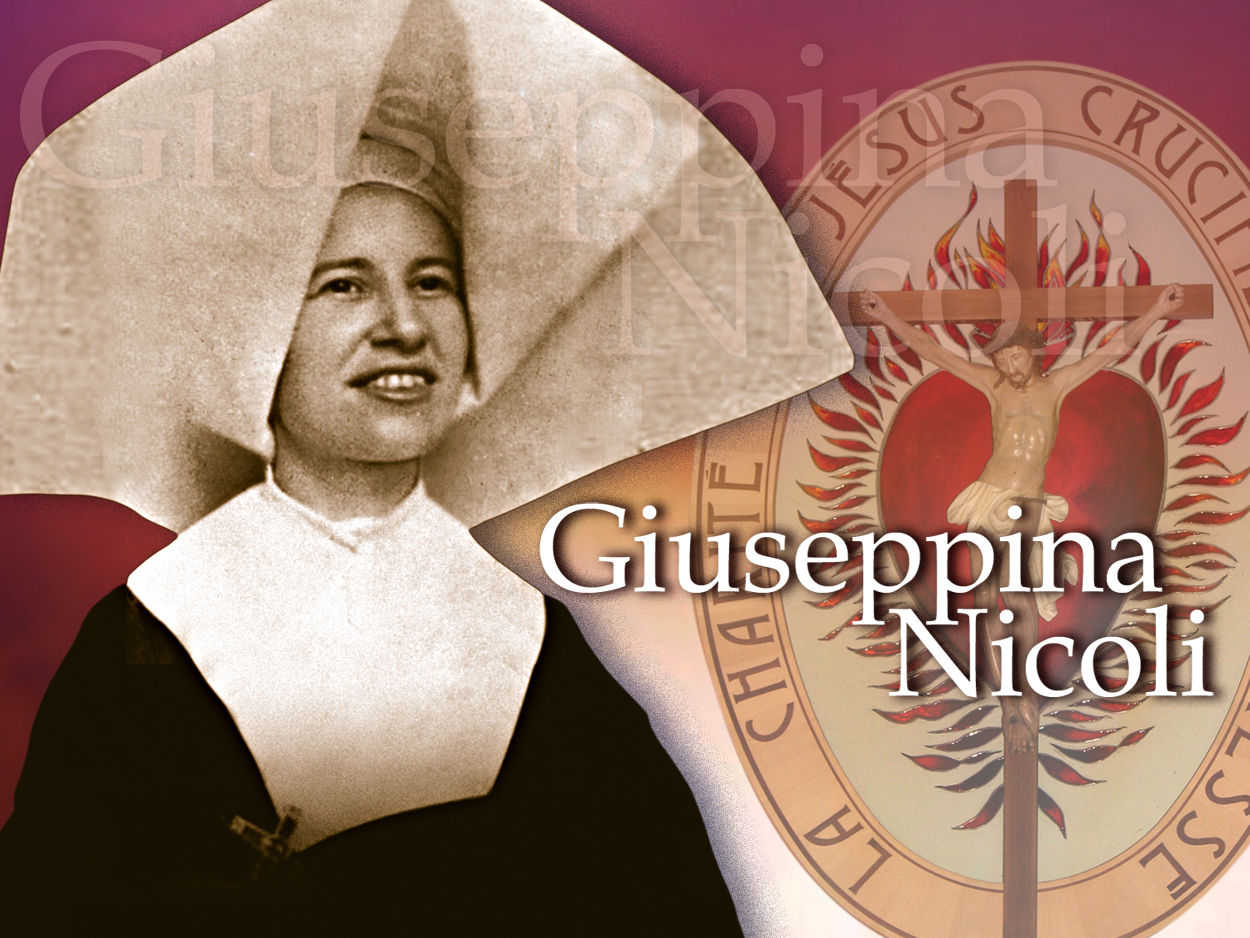 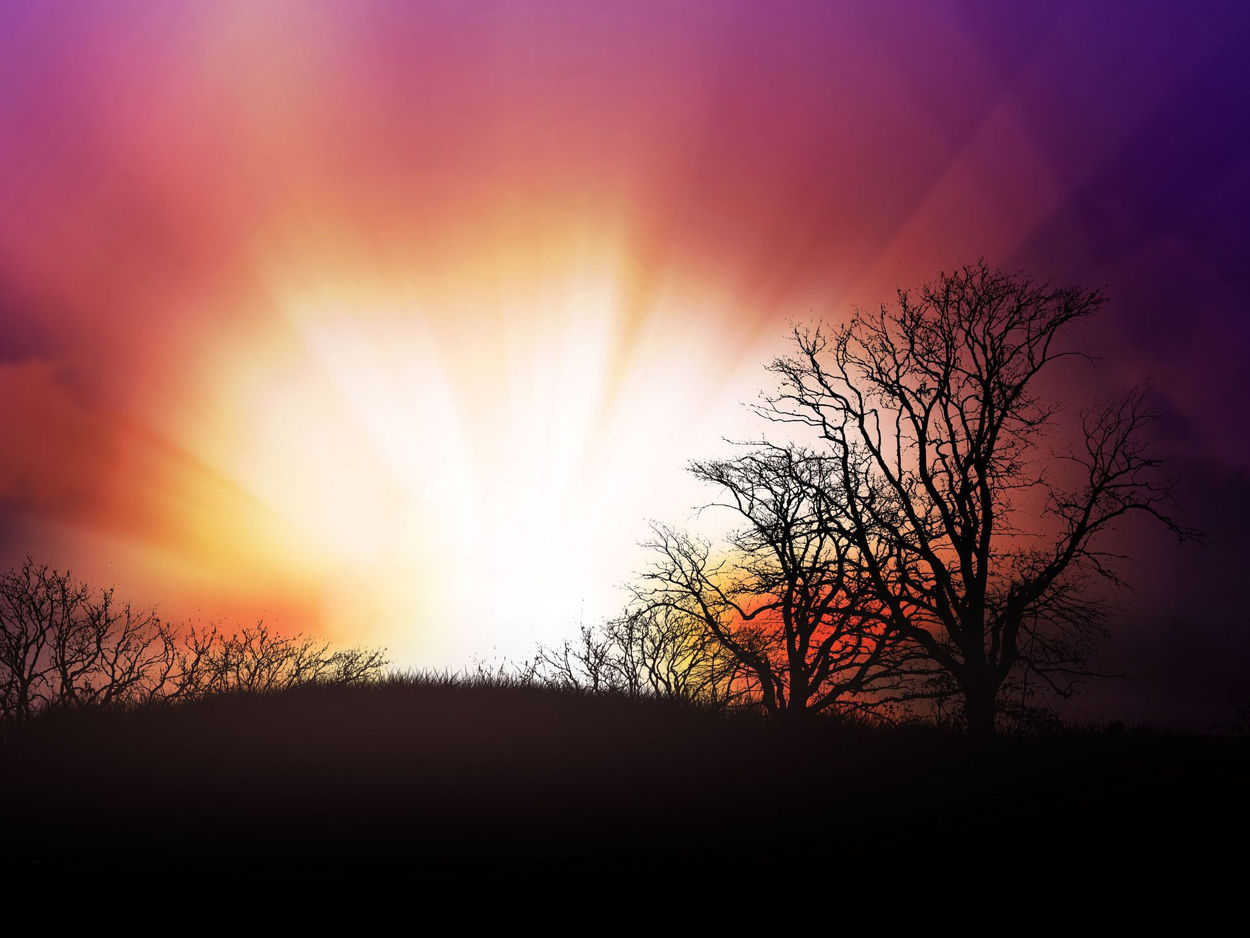 Toda su existencia estuvo marcada por la gratitud y el optimismo.
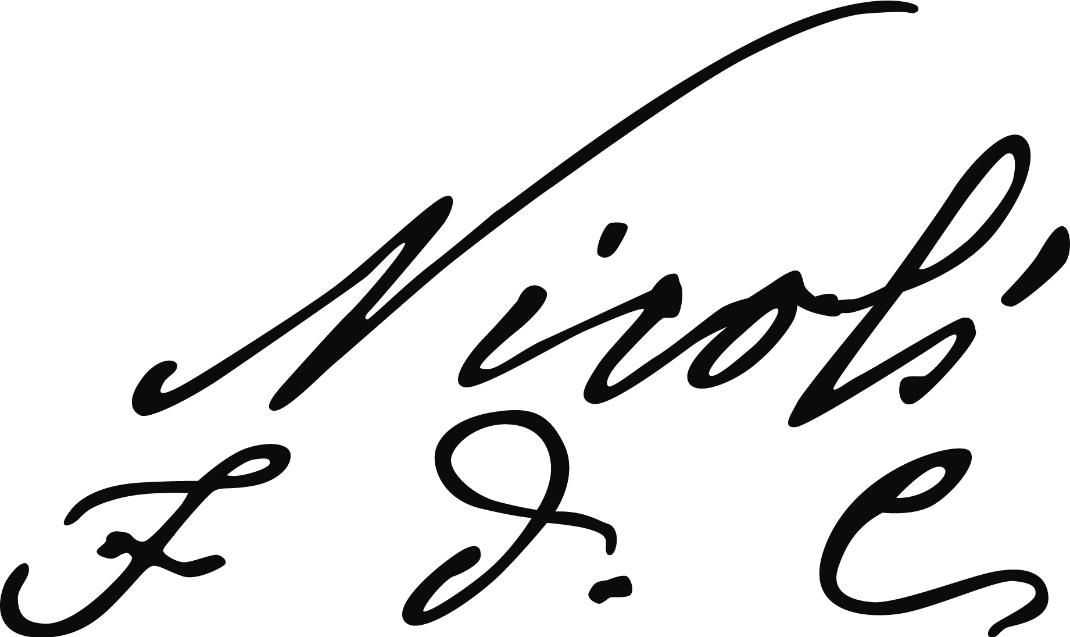